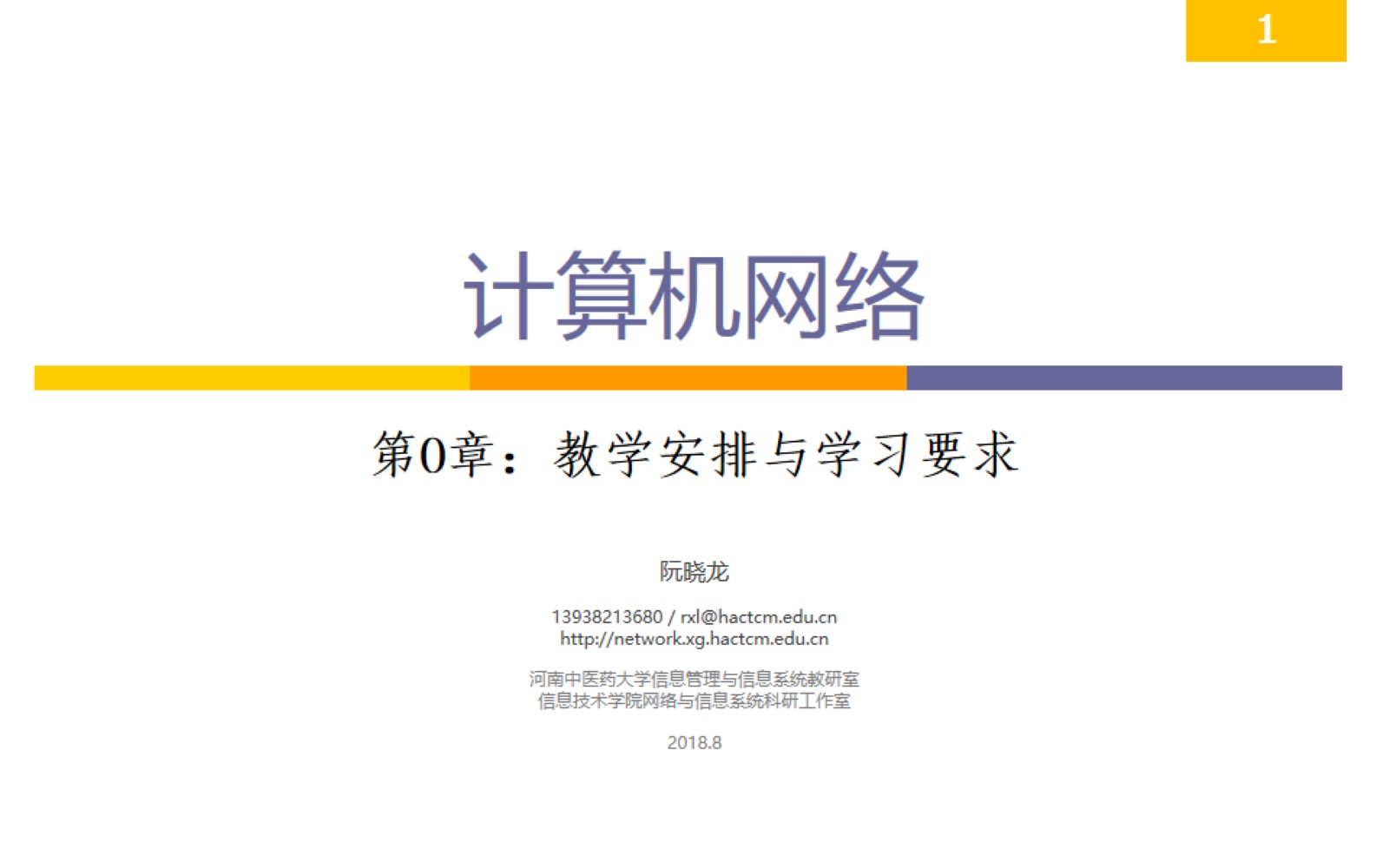 计算机网络
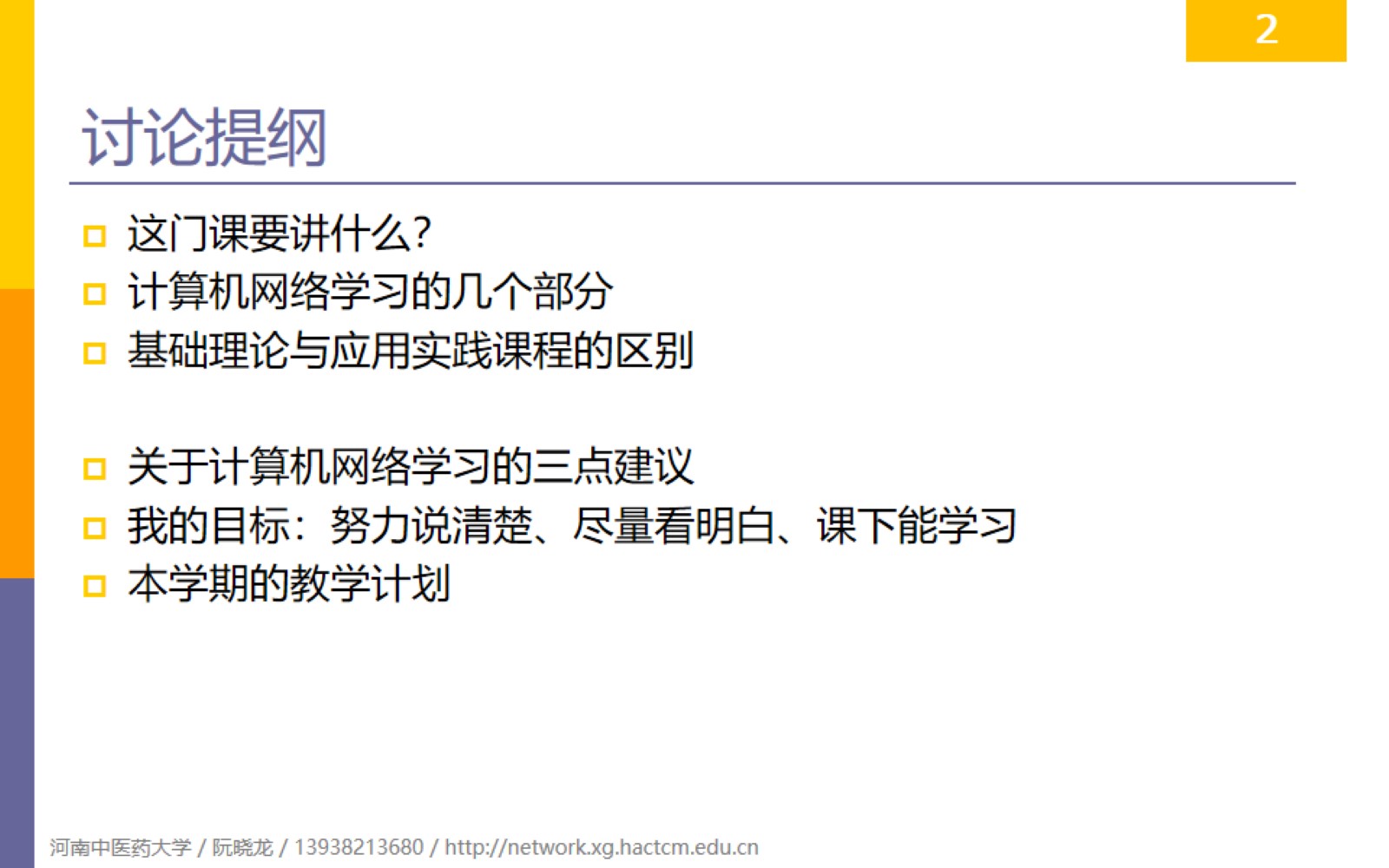 讨论提纲
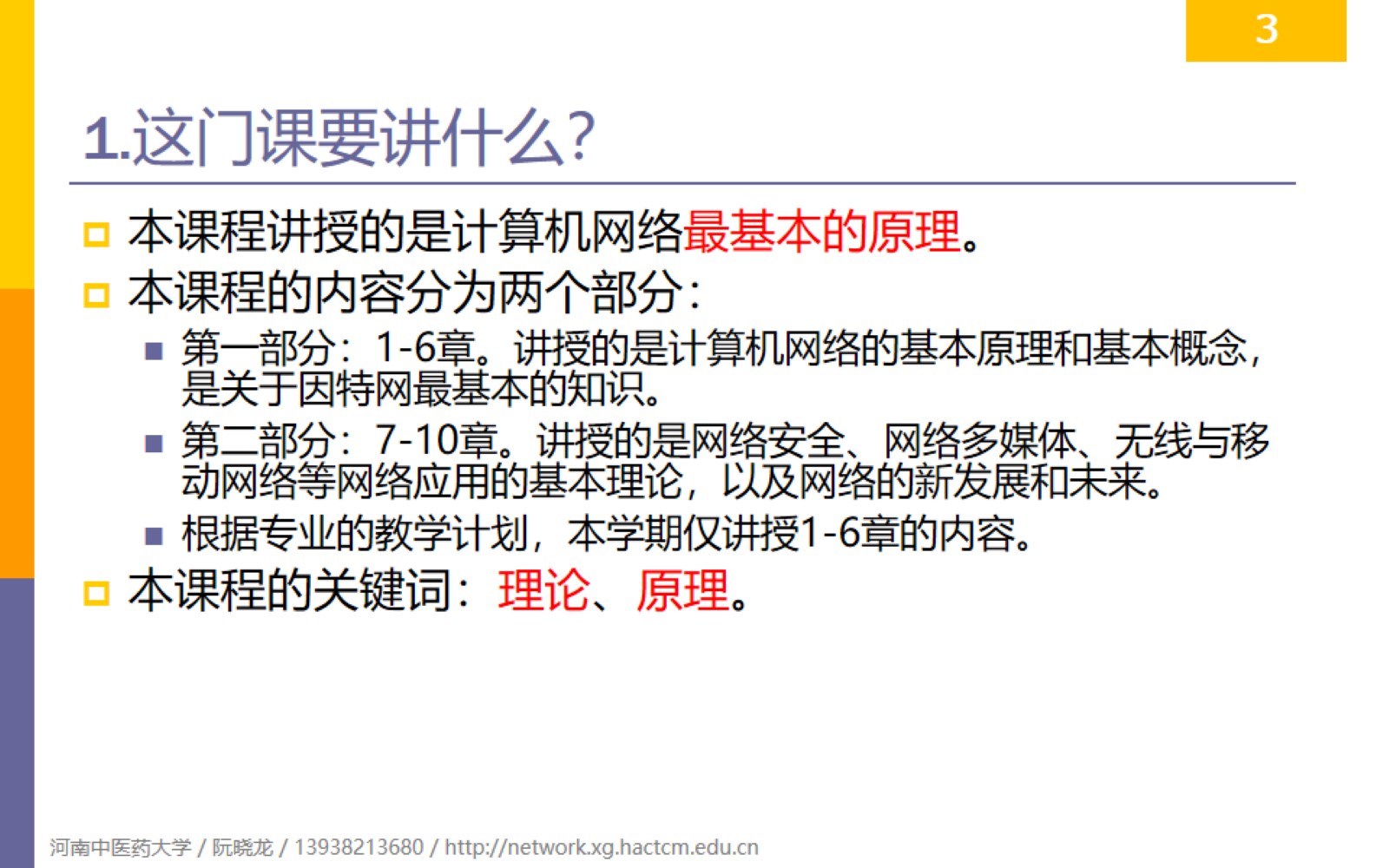 1.这门课要讲什么？
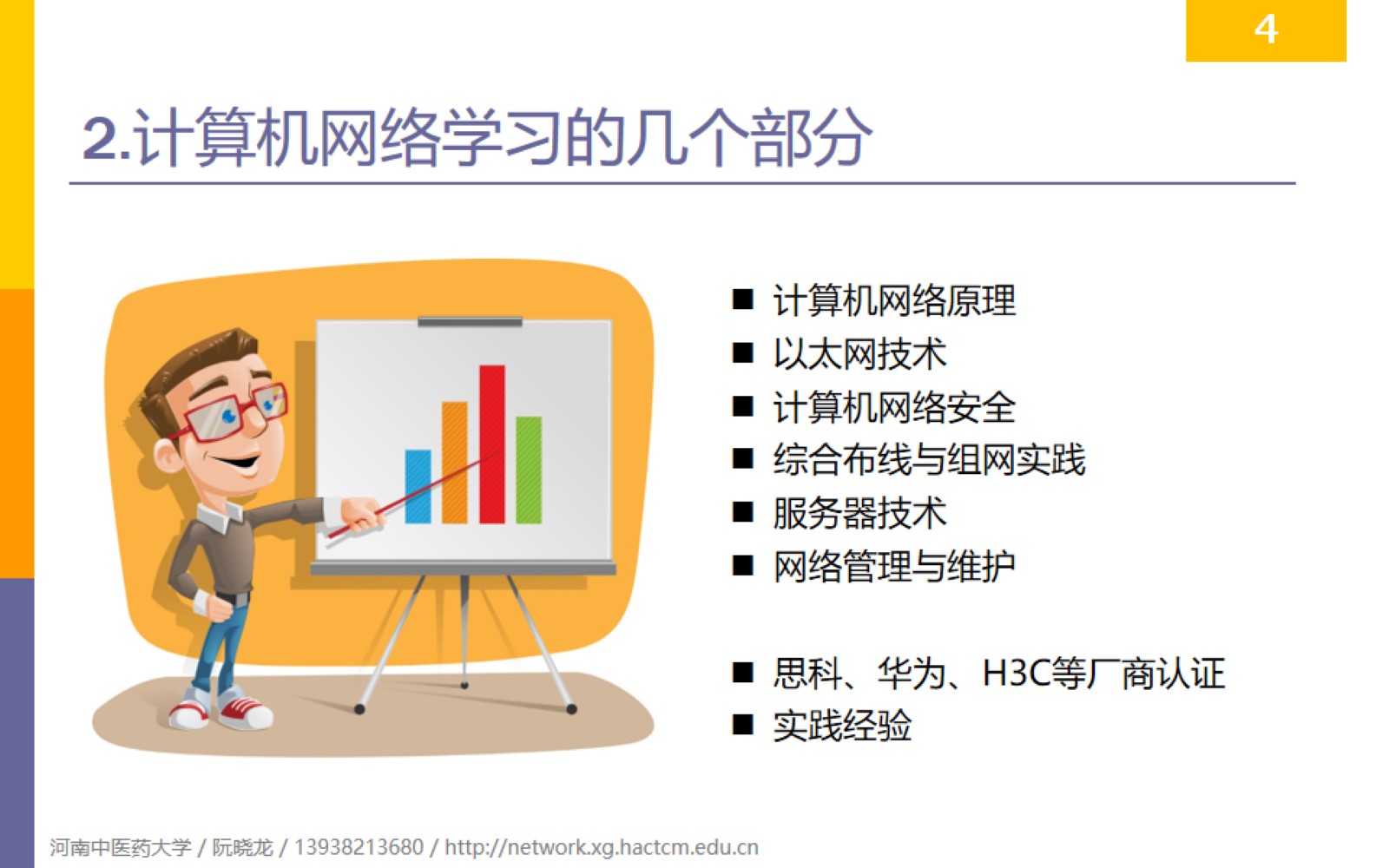 2.计算机网络学习的几个部分
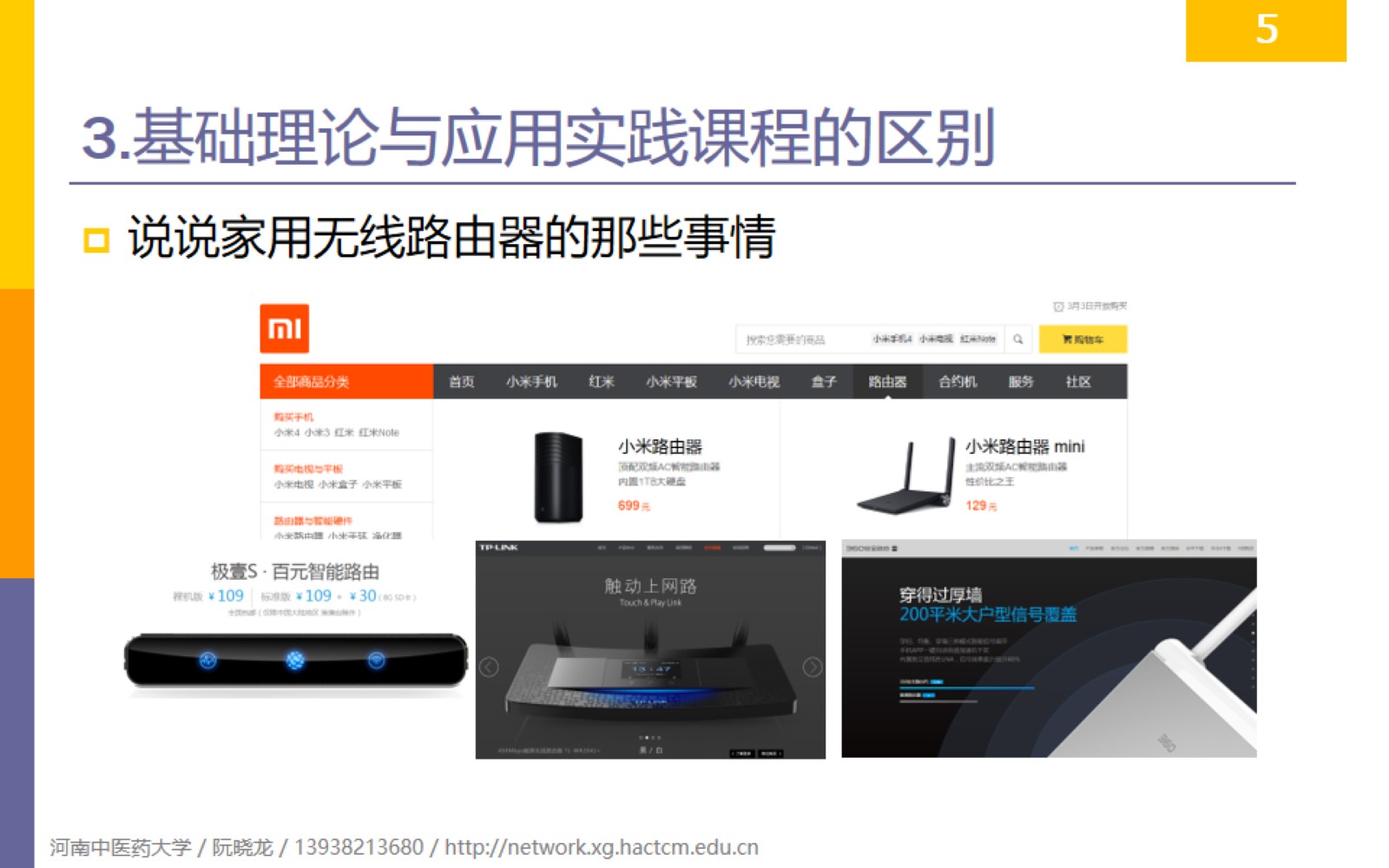 3.基础理论与应用实践课程的区别
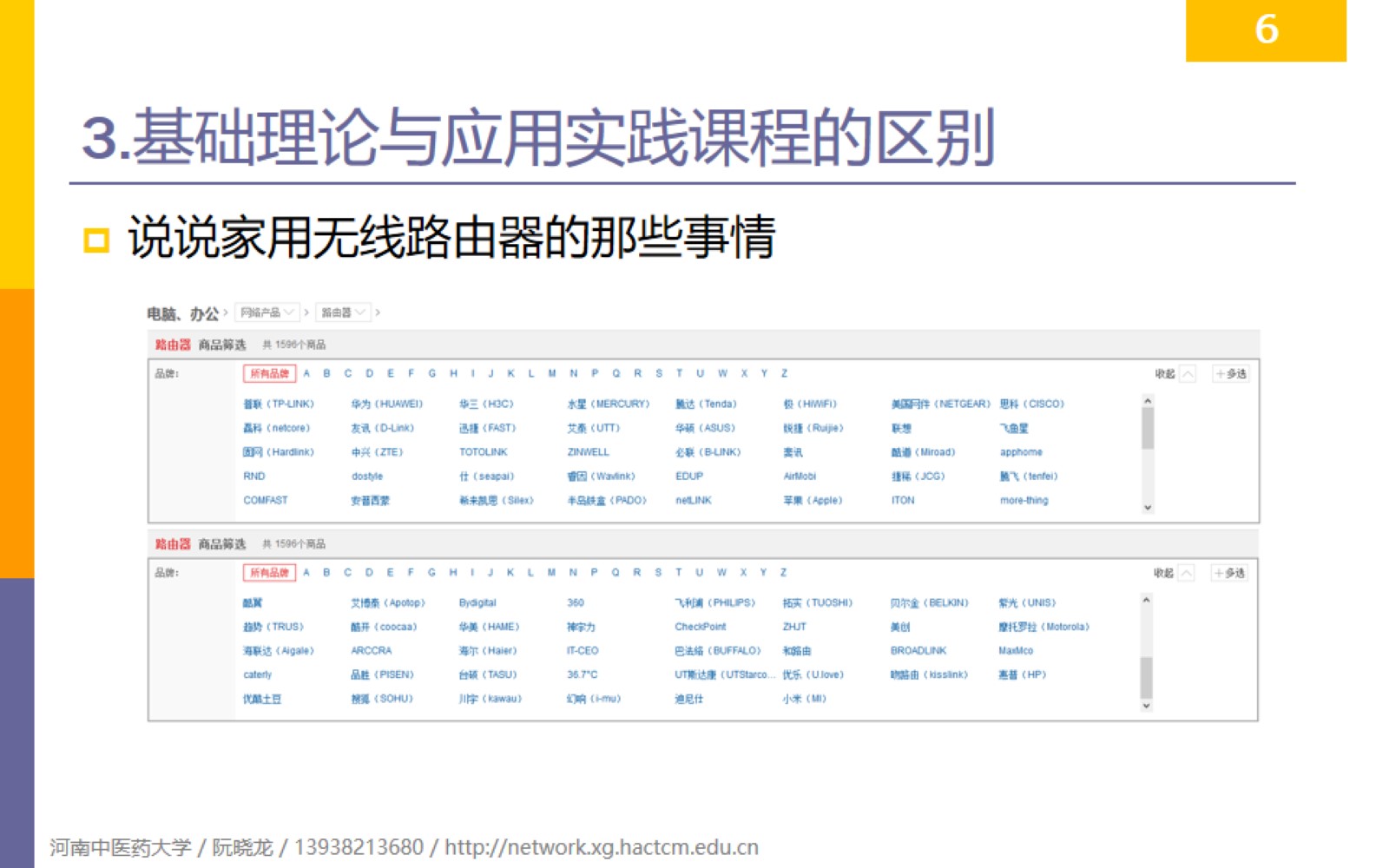 3.基础理论与应用实践课程的区别
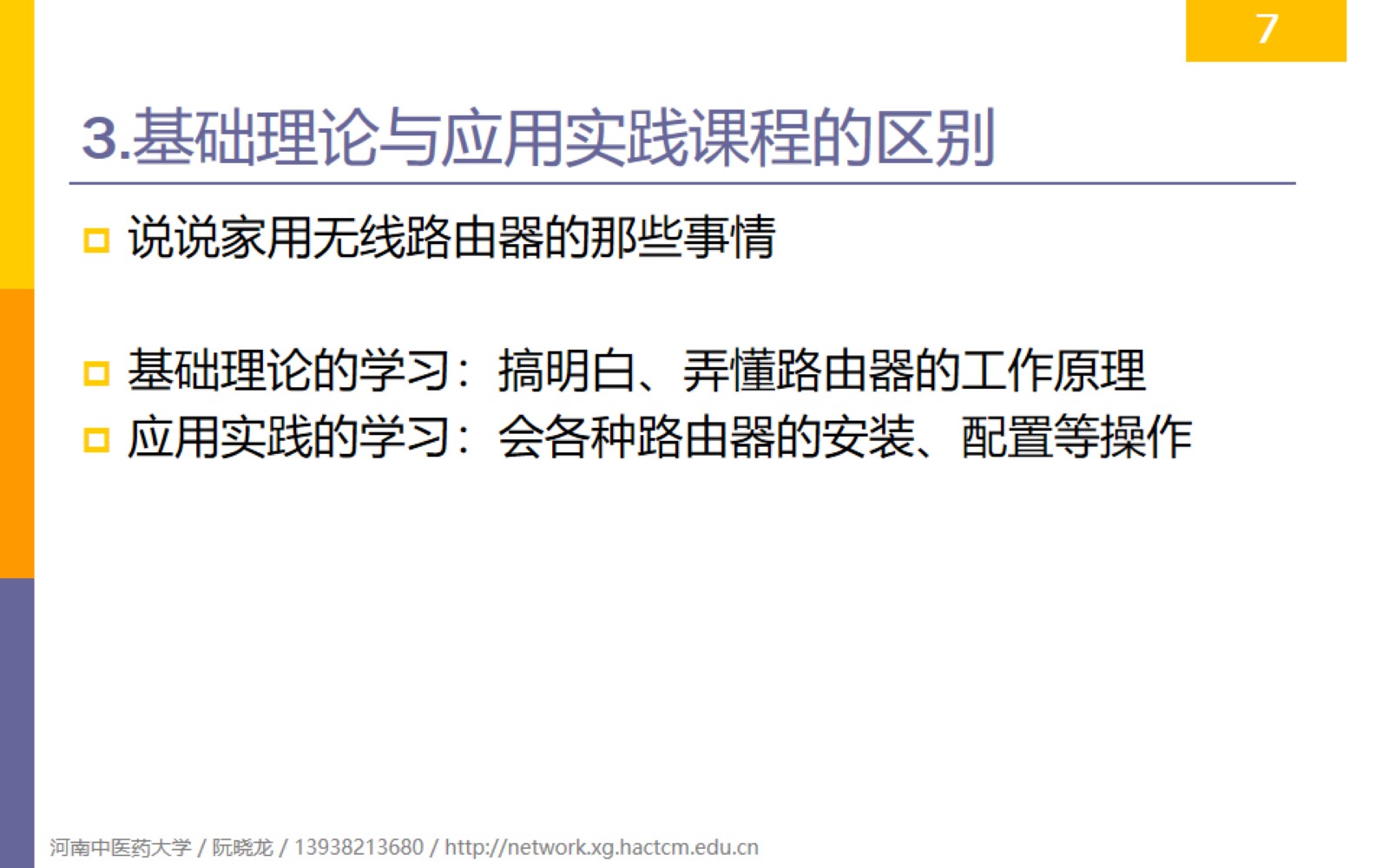 3.基础理论与应用实践课程的区别
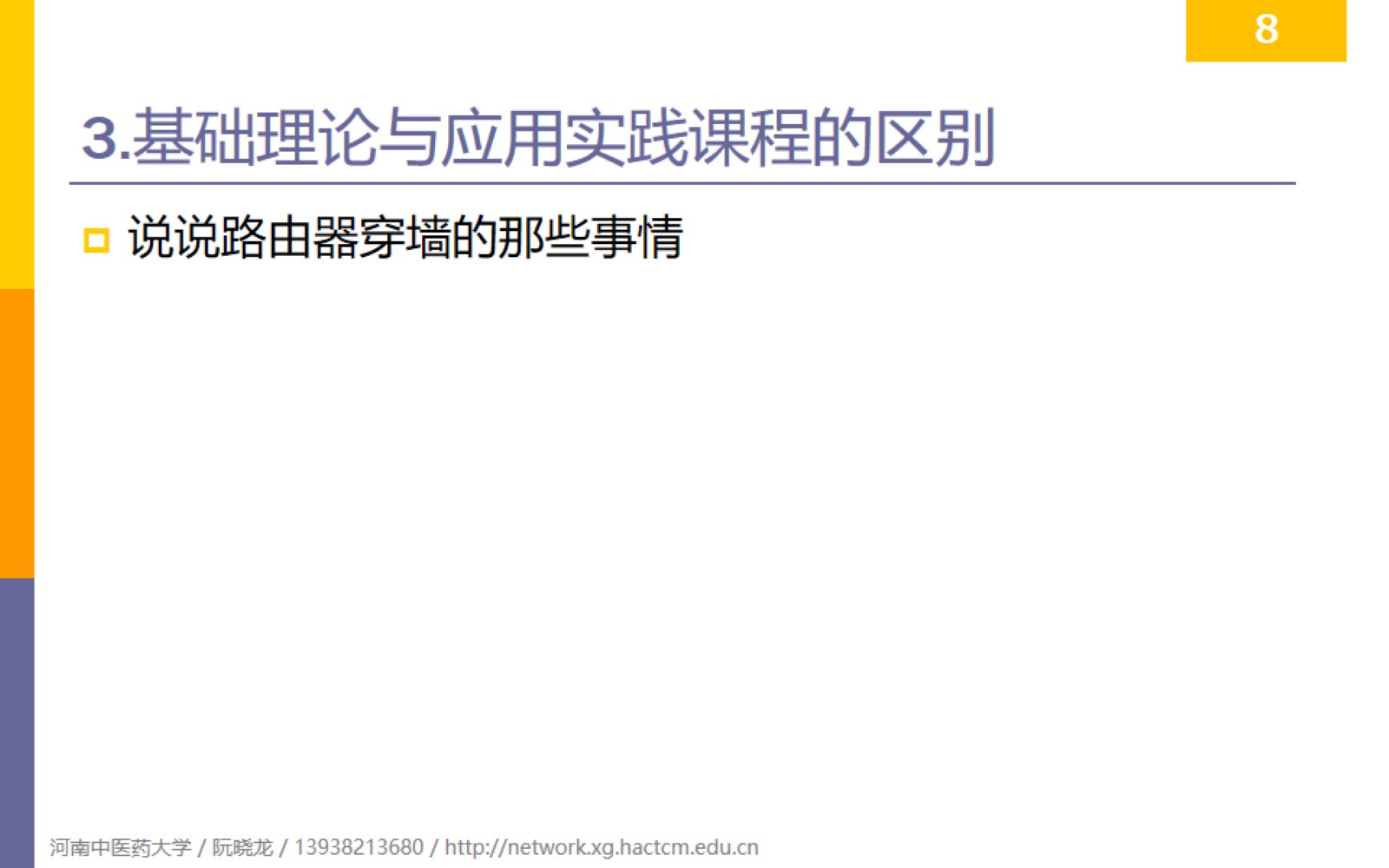 3.基础理论与应用实践课程的区别
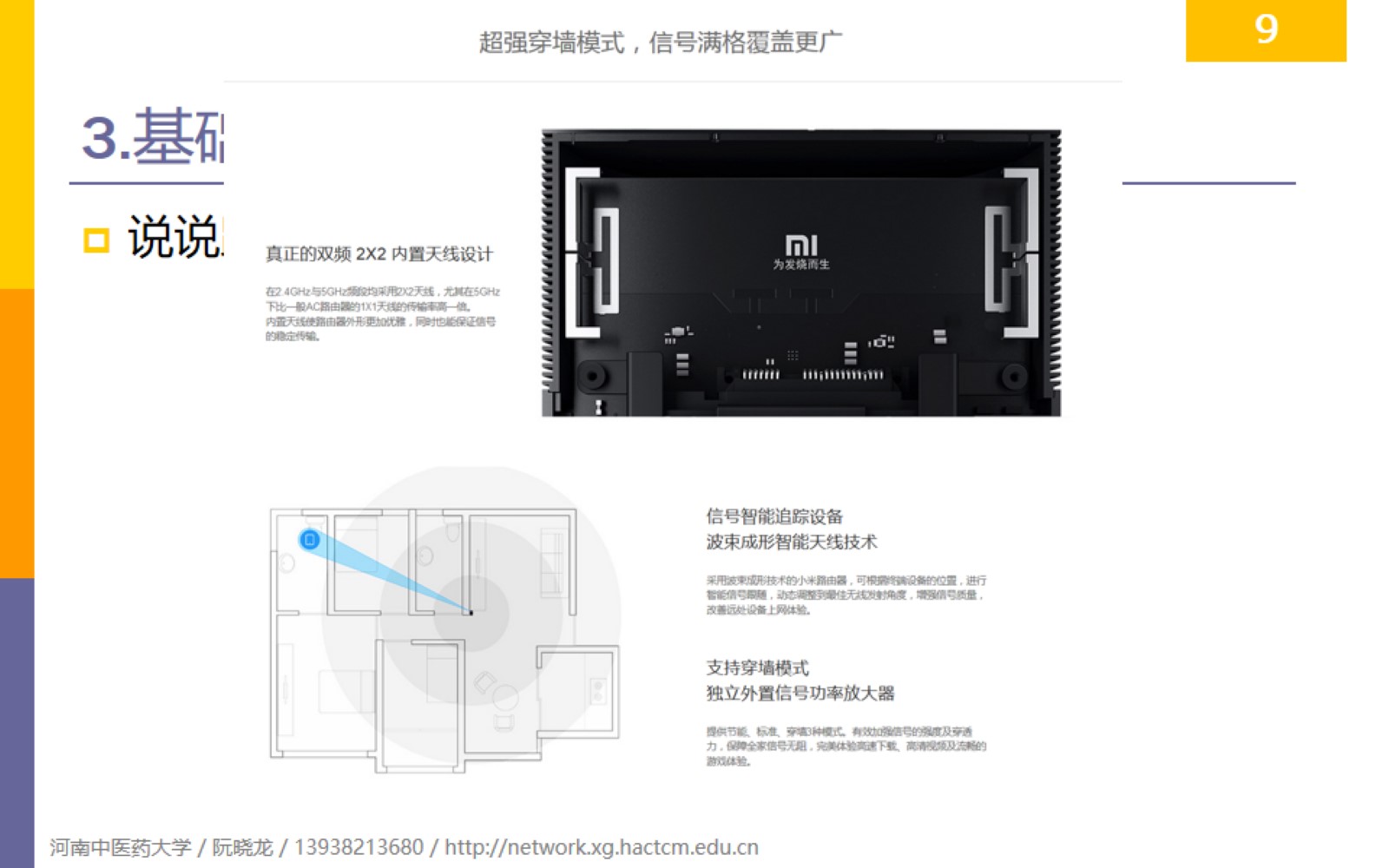 3.基础理论与应用实践课程的区别
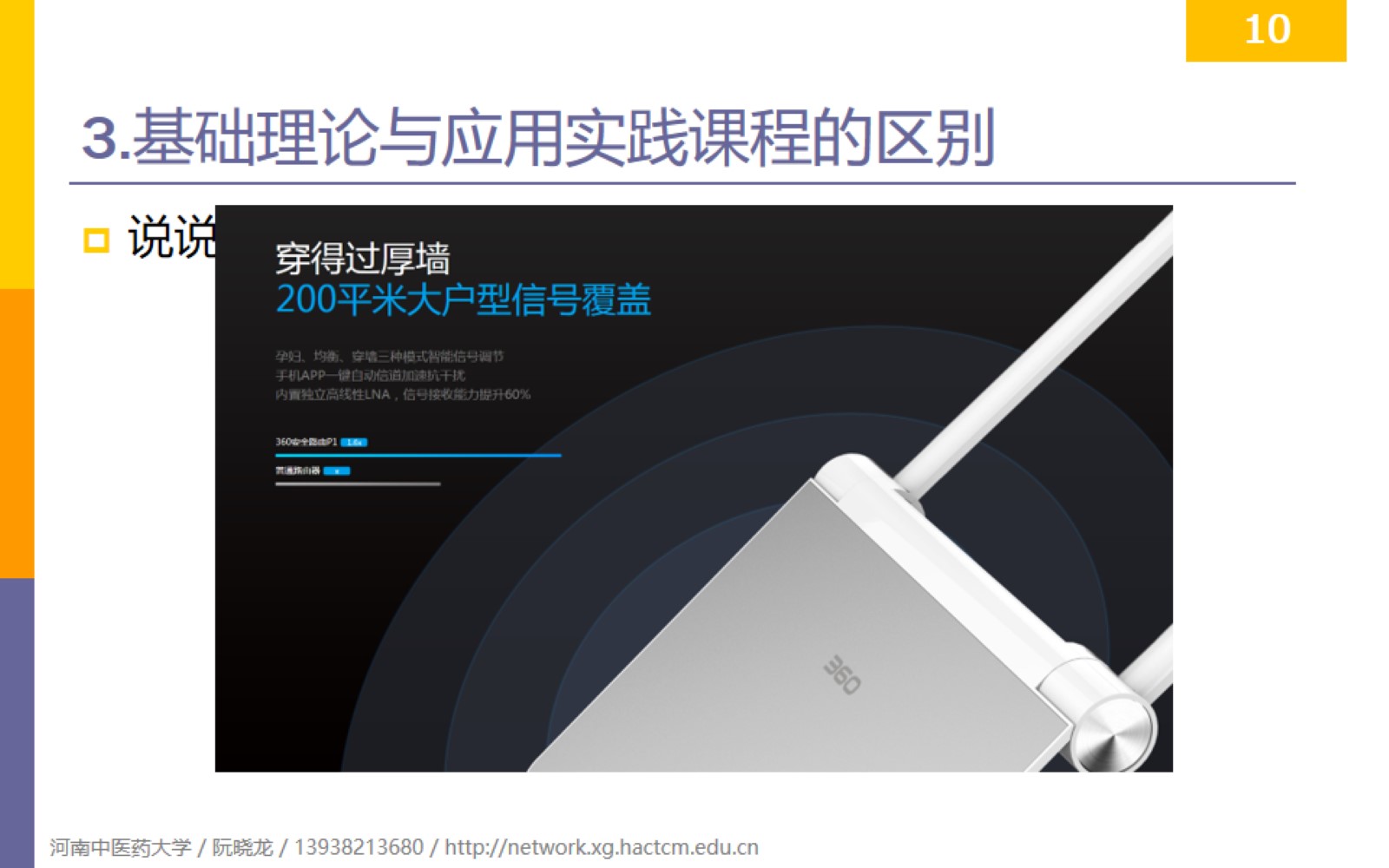 3.基础理论与应用实践课程的区别
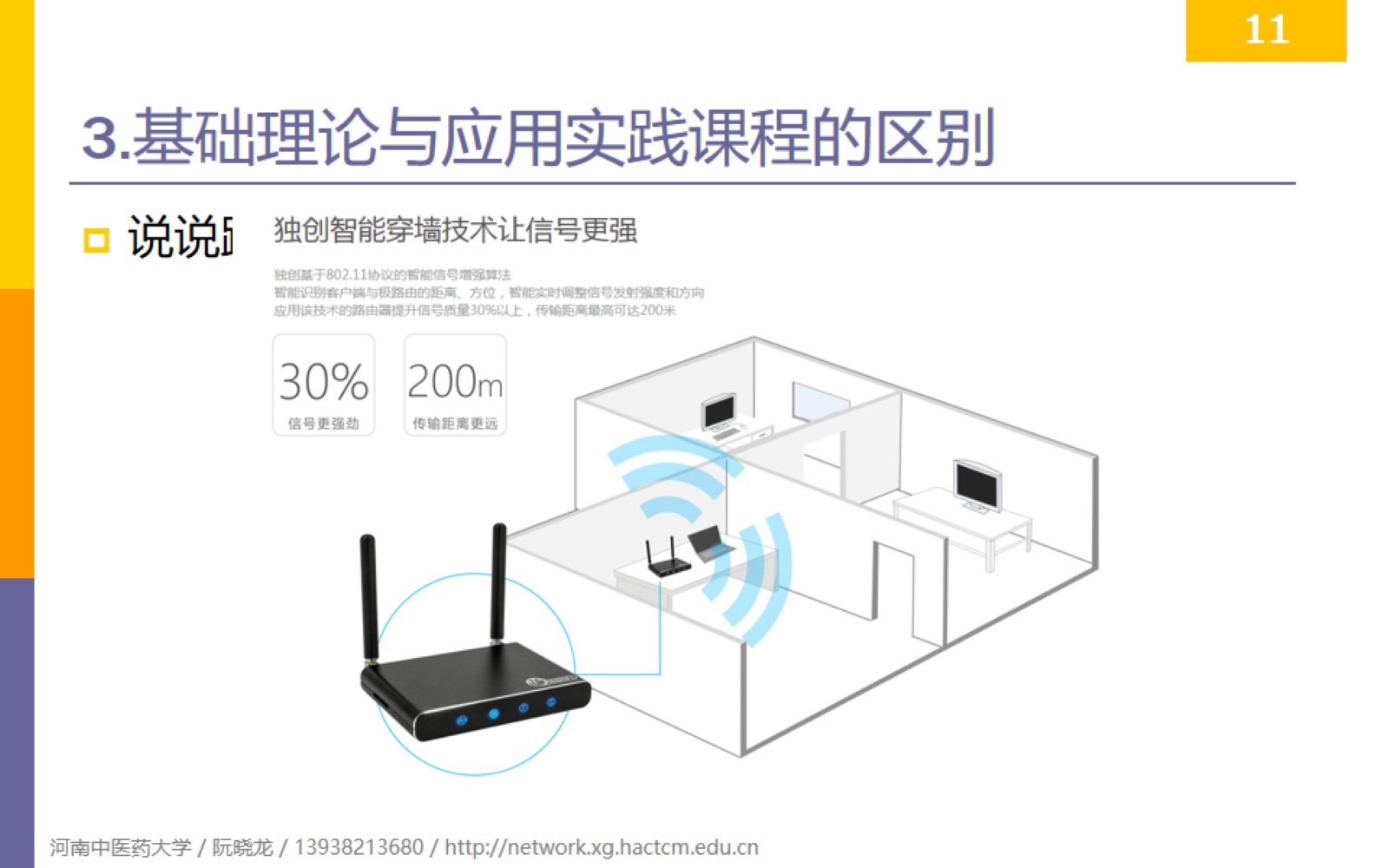 3.基础理论与应用实践课程的区别
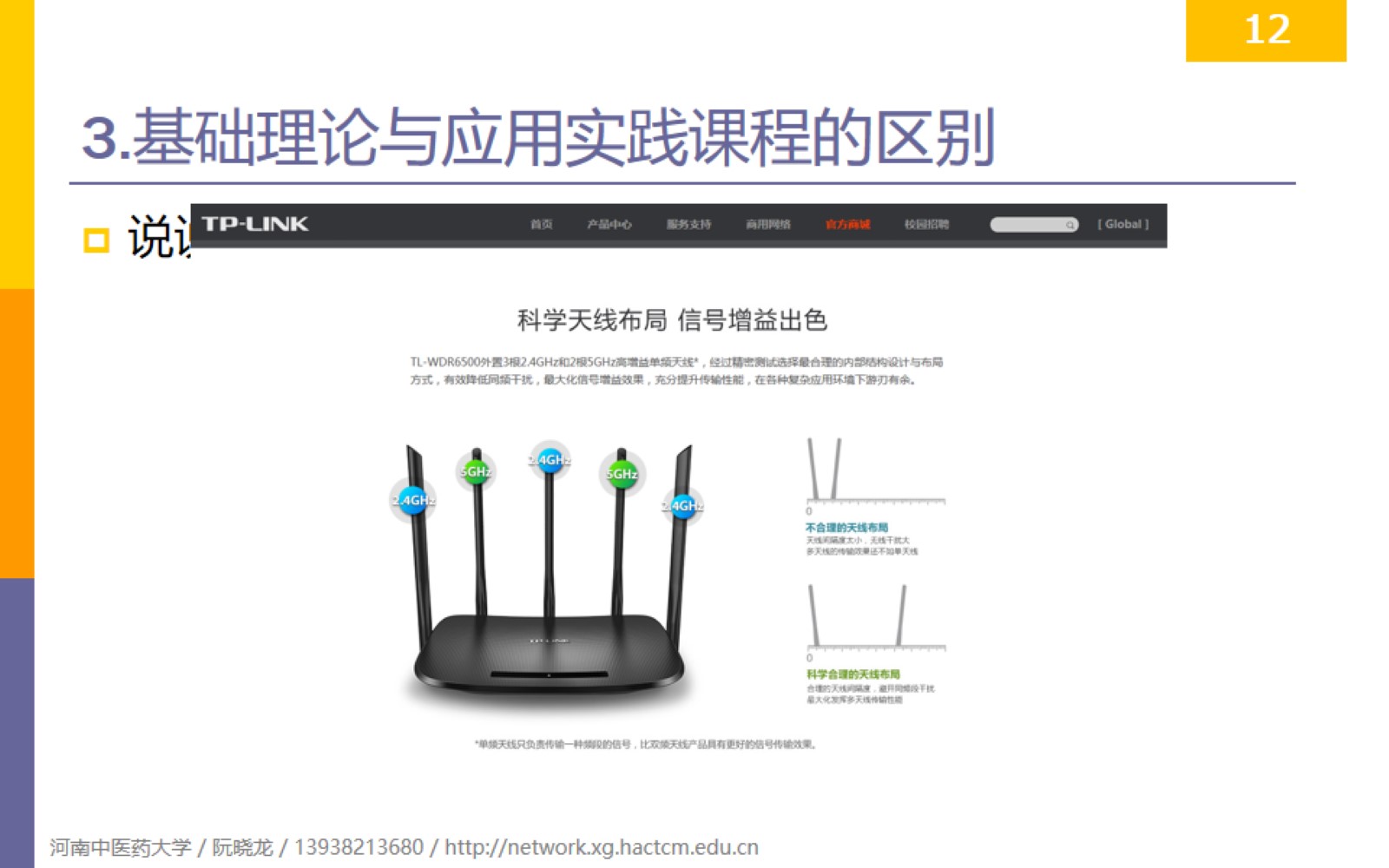 3.基础理论与应用实践课程的区别
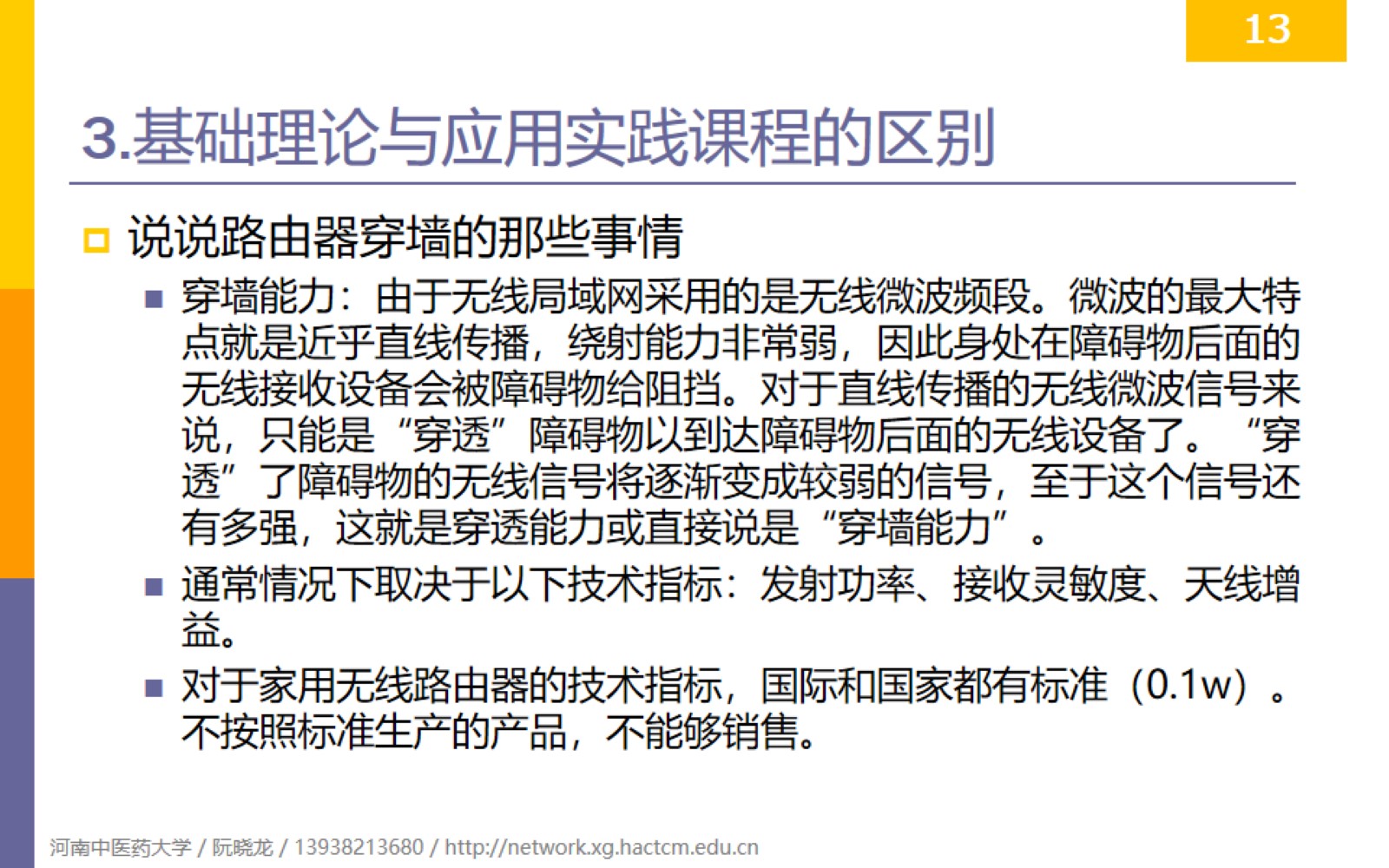 3.基础理论与应用实践课程的区别
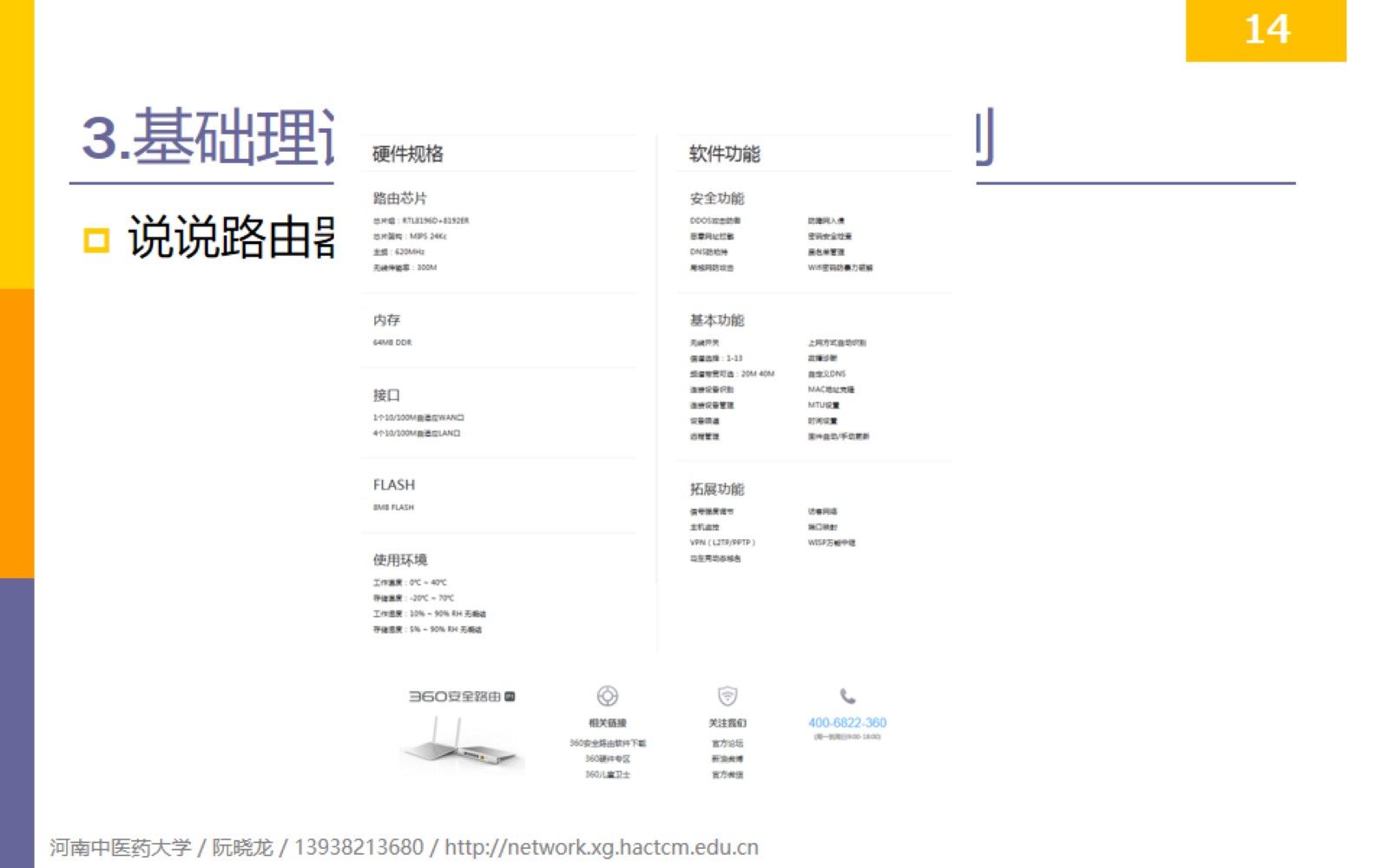 3.基础理论与应用实践课程的区别
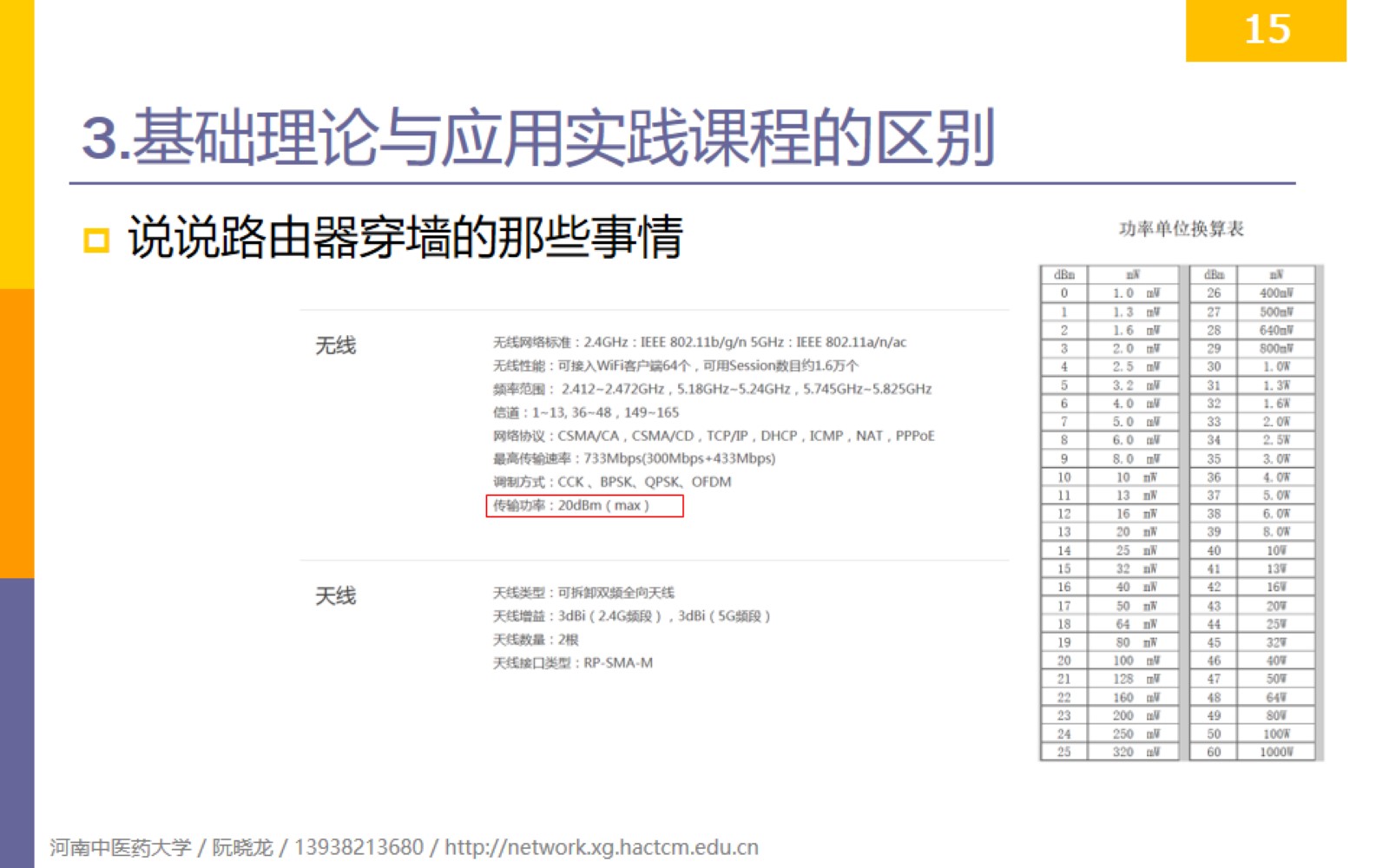 3.基础理论与应用实践课程的区别
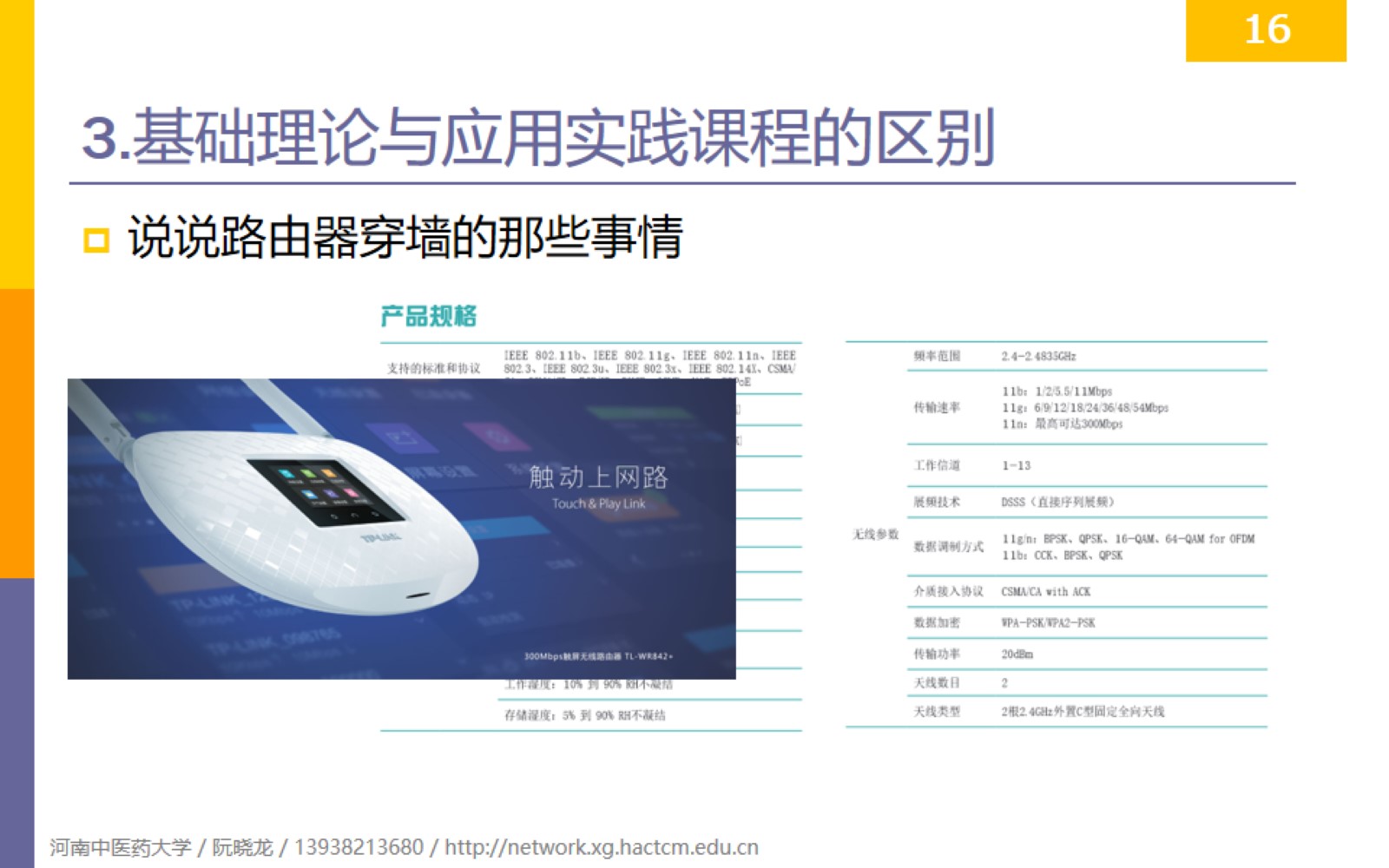 3.基础理论与应用实践课程的区别
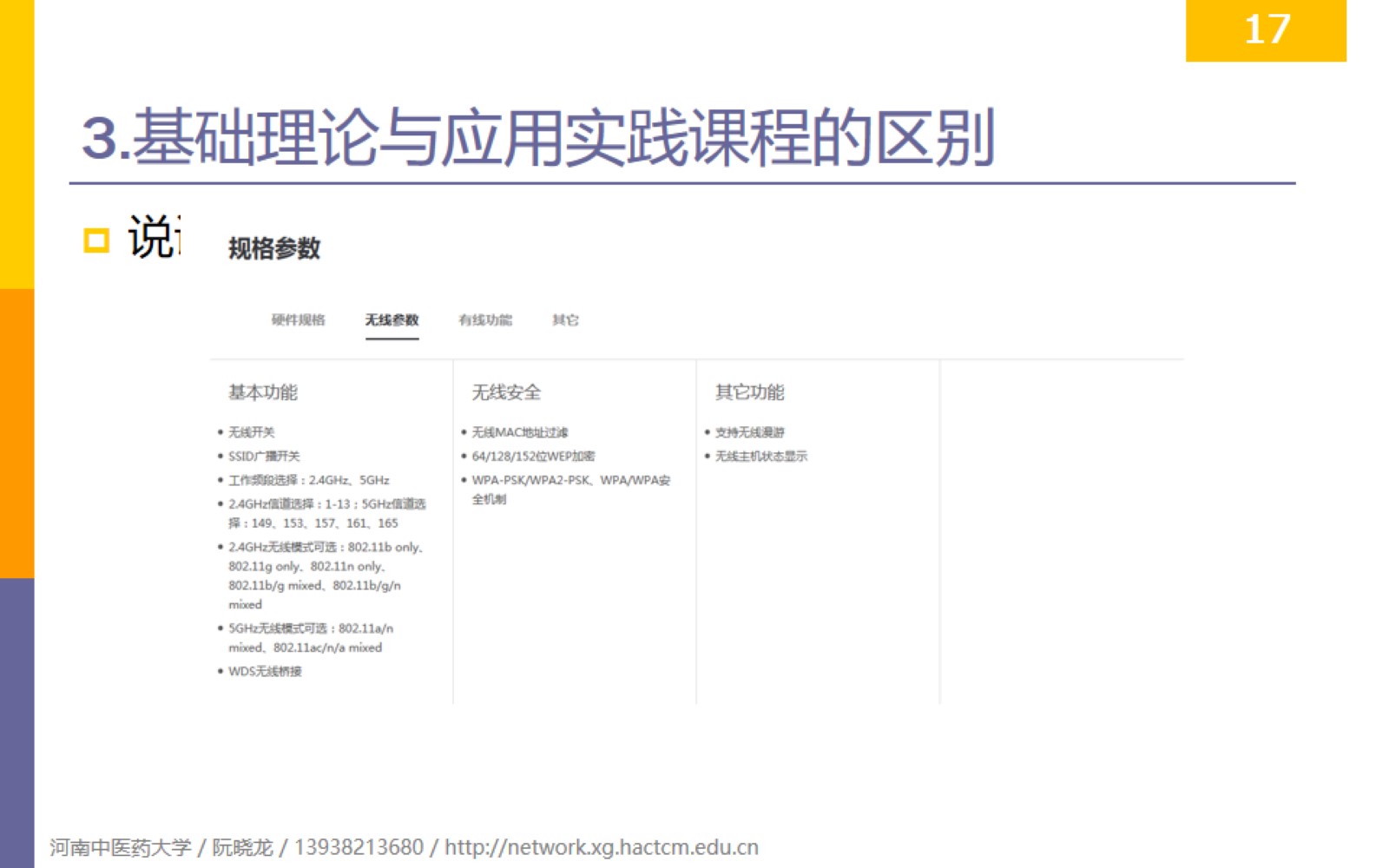 3.基础理论与应用实践课程的区别
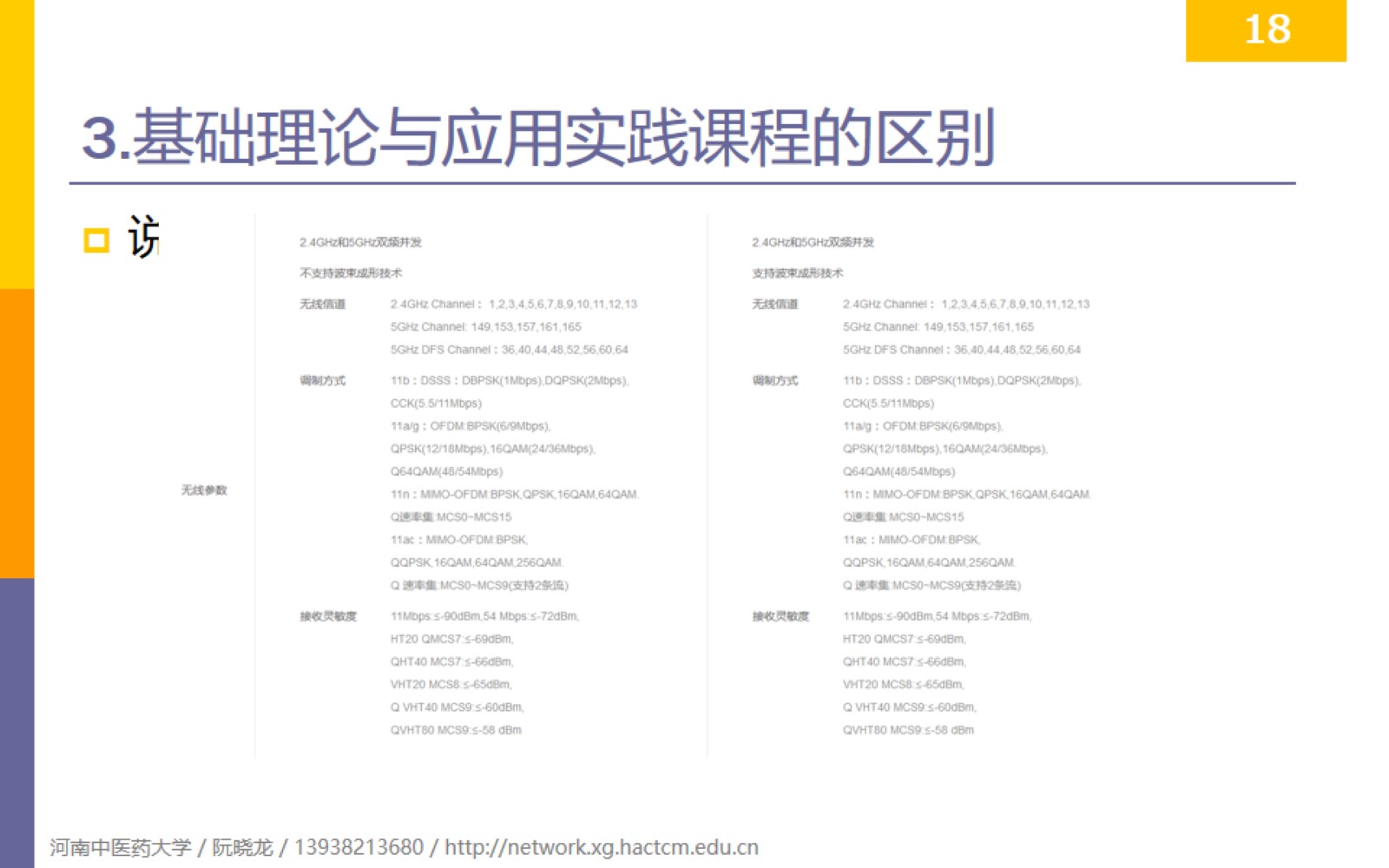 3.基础理论与应用实践课程的区别
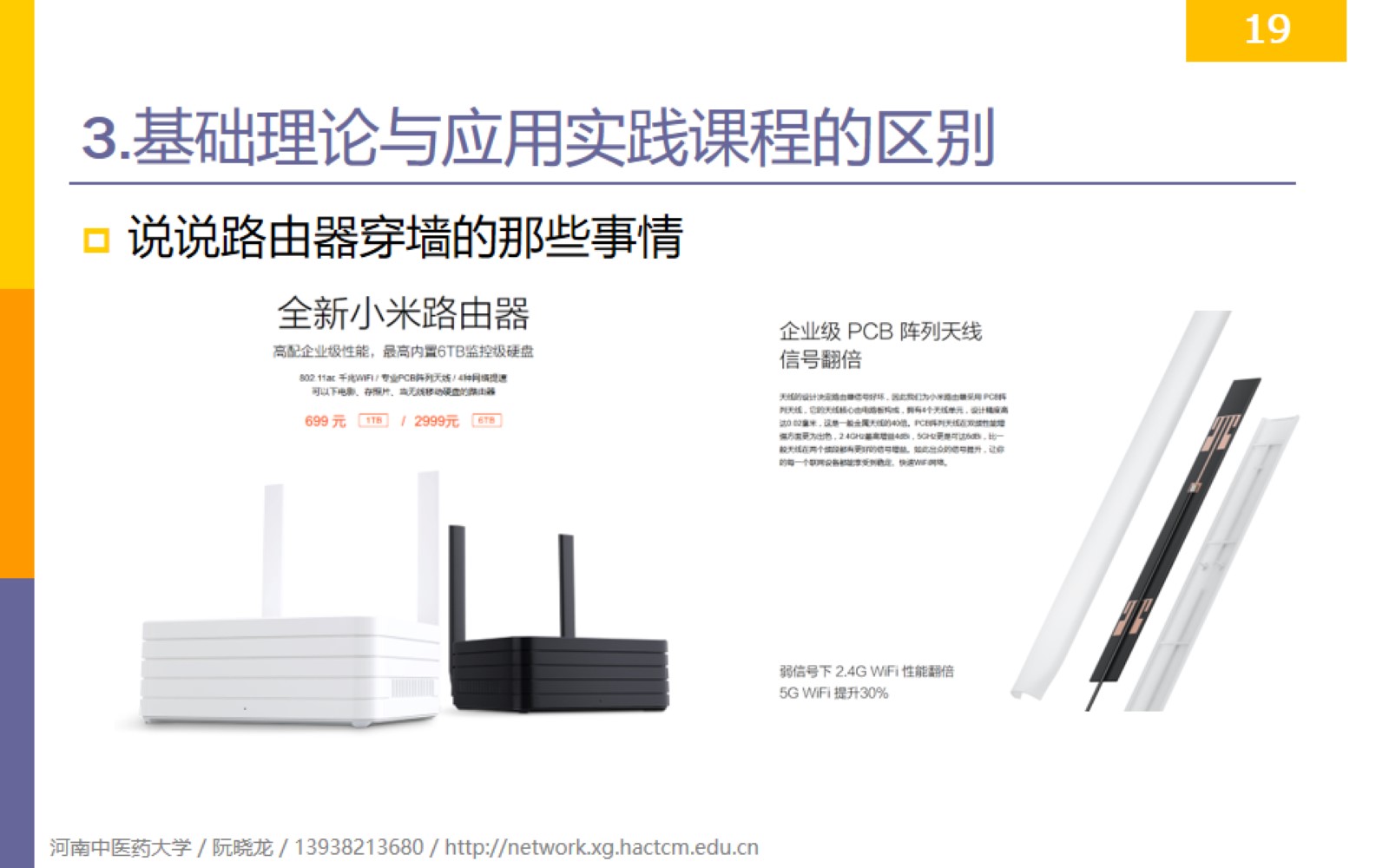 3.基础理论与应用实践课程的区别
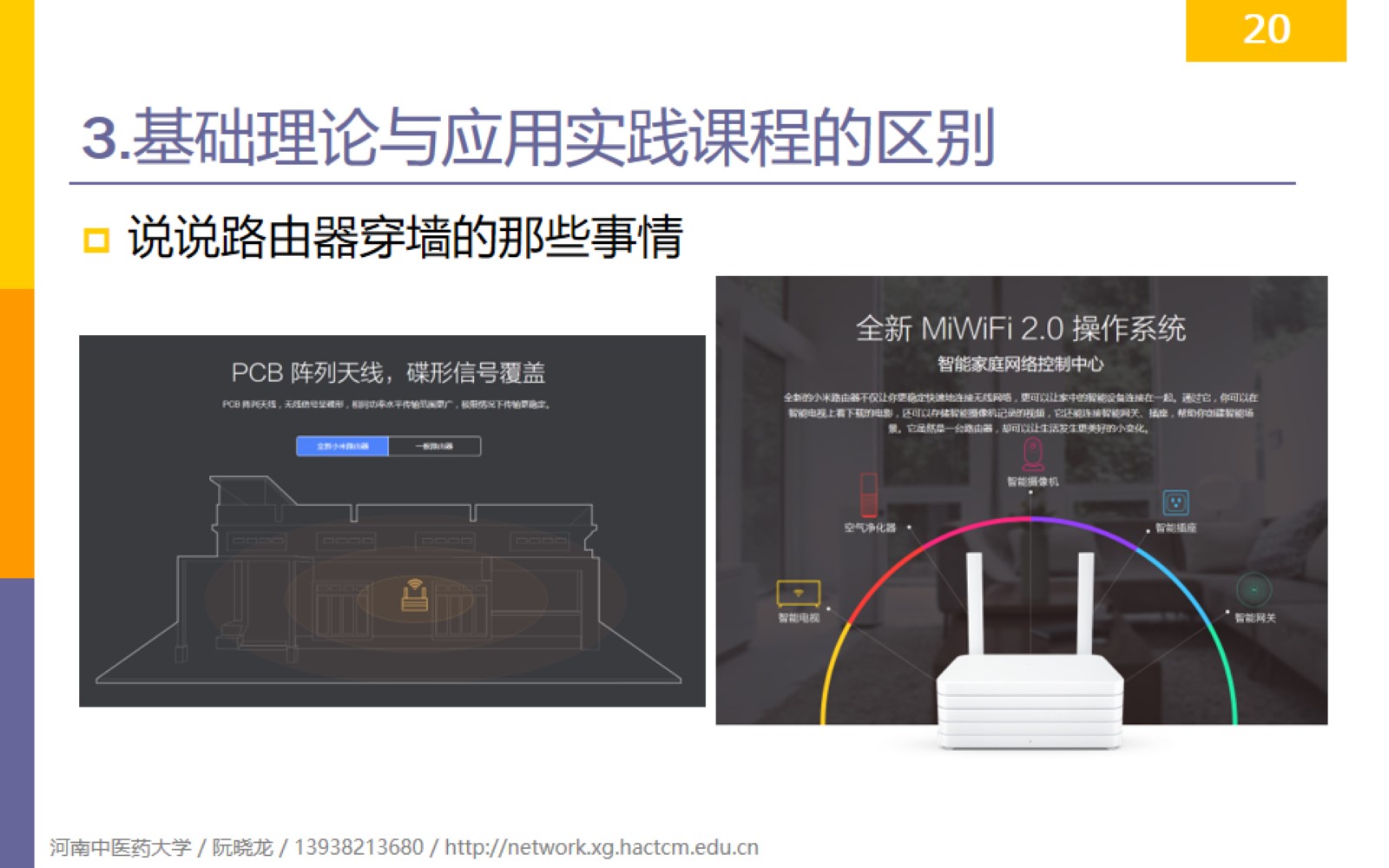 3.基础理论与应用实践课程的区别
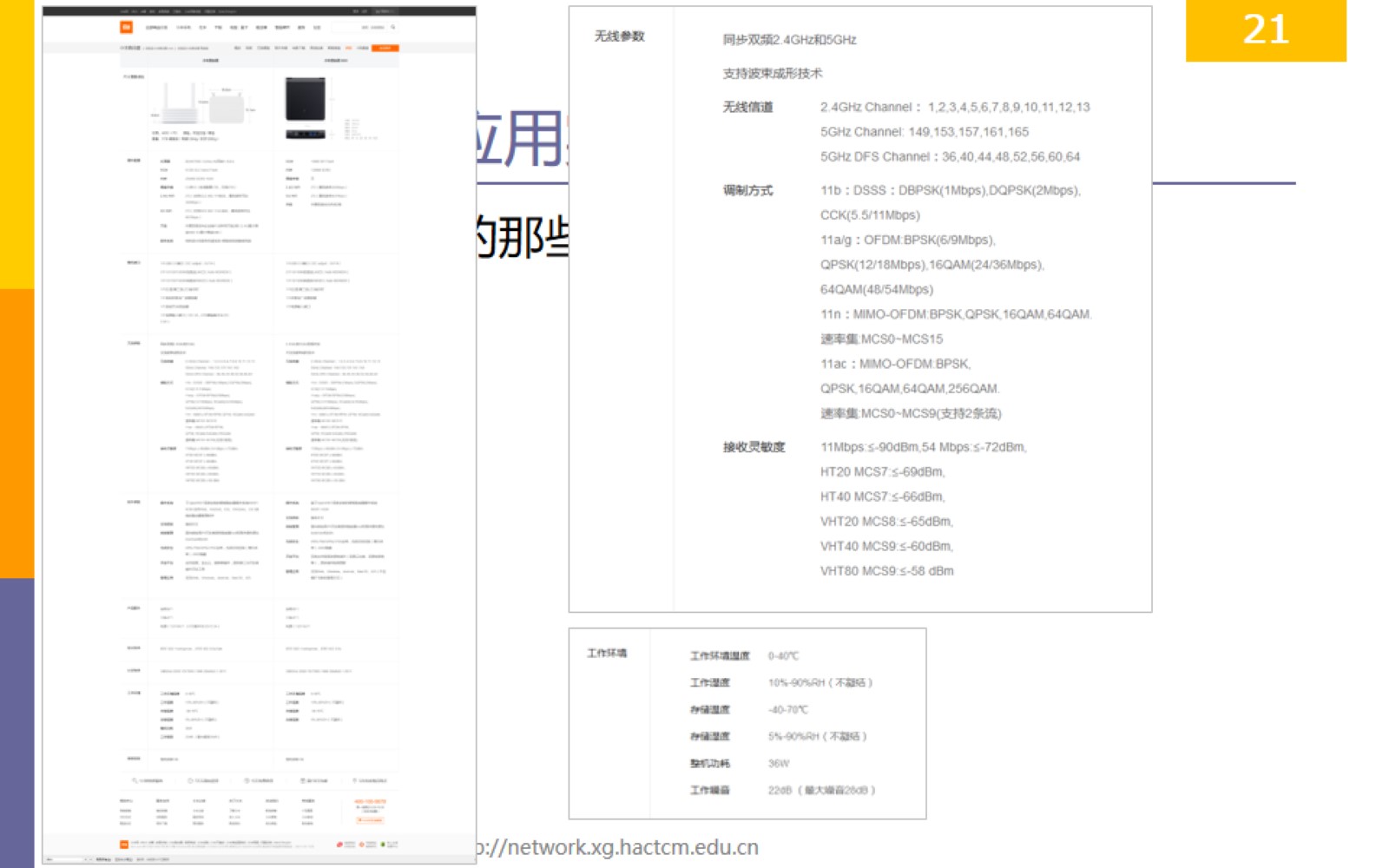 3.基础理论与应用实践课程的区别
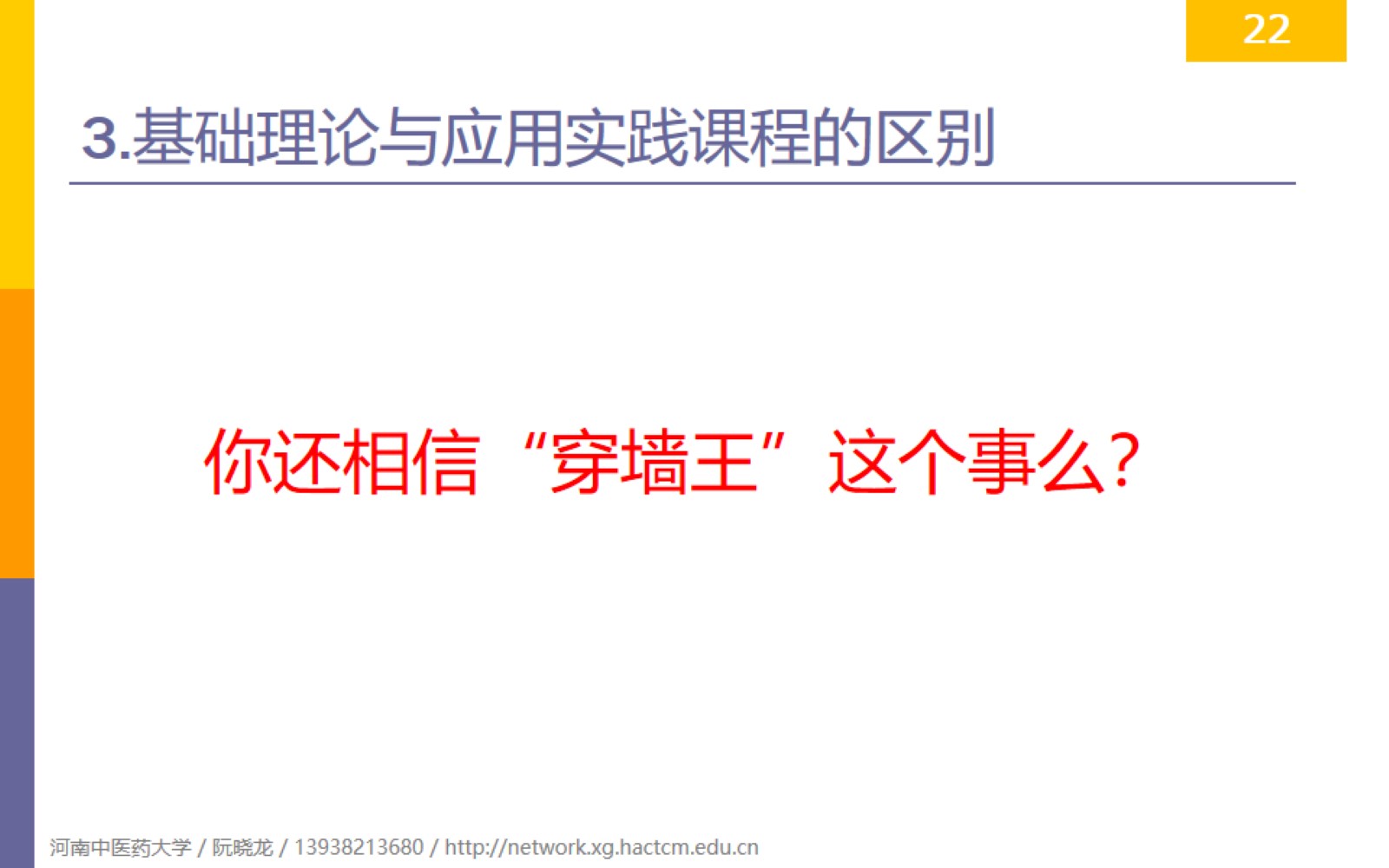 3.基础理论与应用实践课程的区别
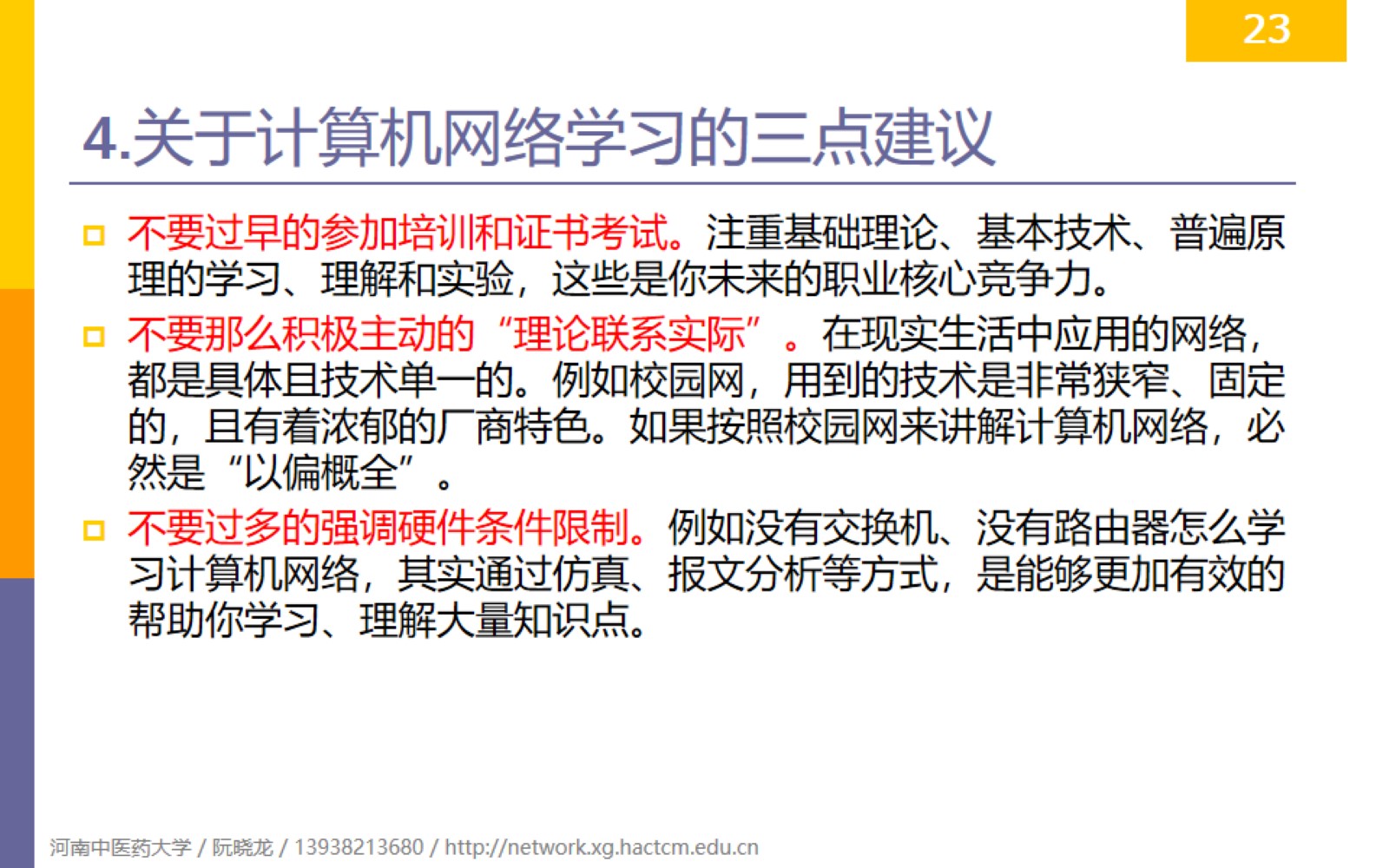 4.关于计算机网络学习的三点建议
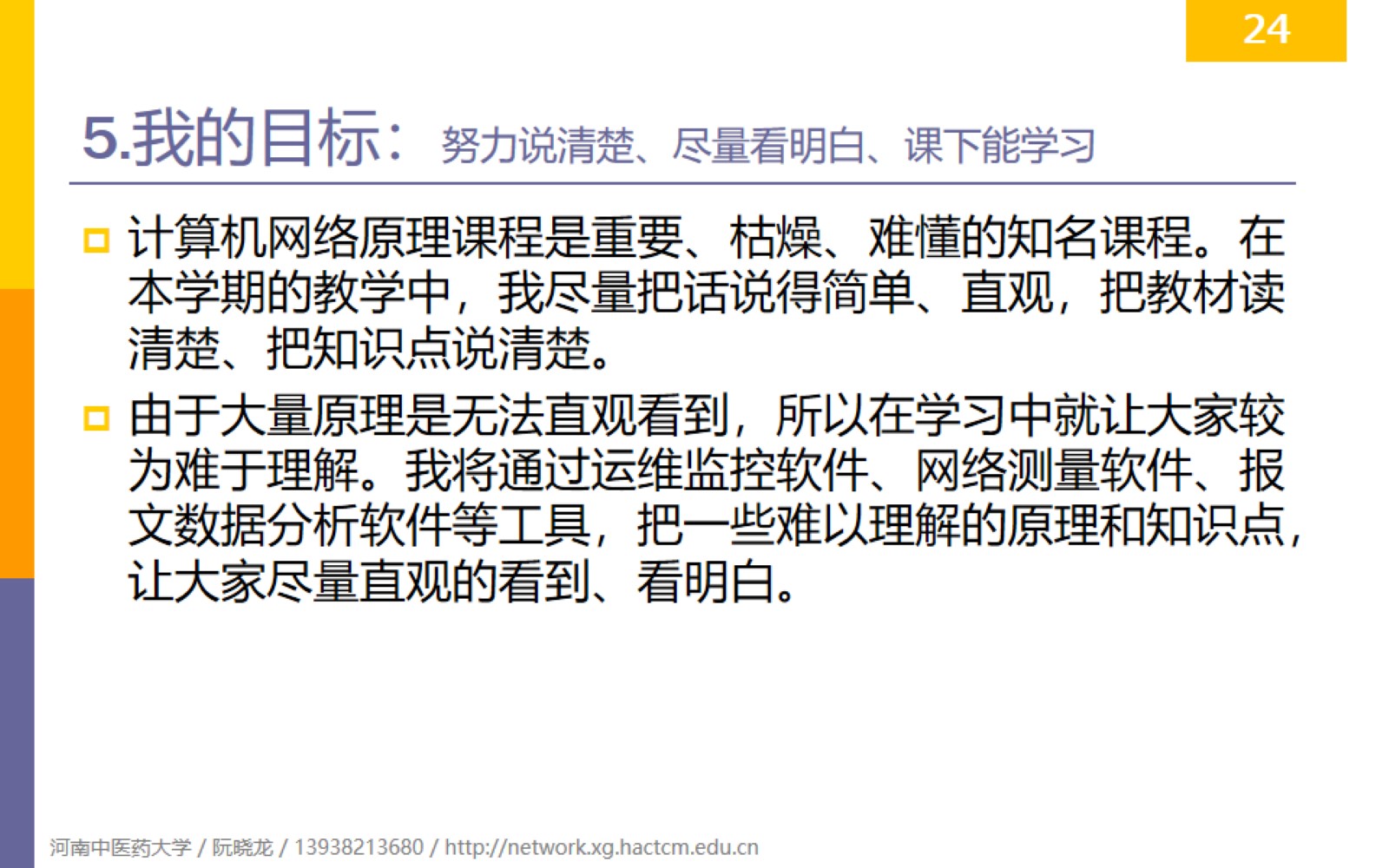 5.我的目标：努力说清楚、尽量看明白、课下能学习
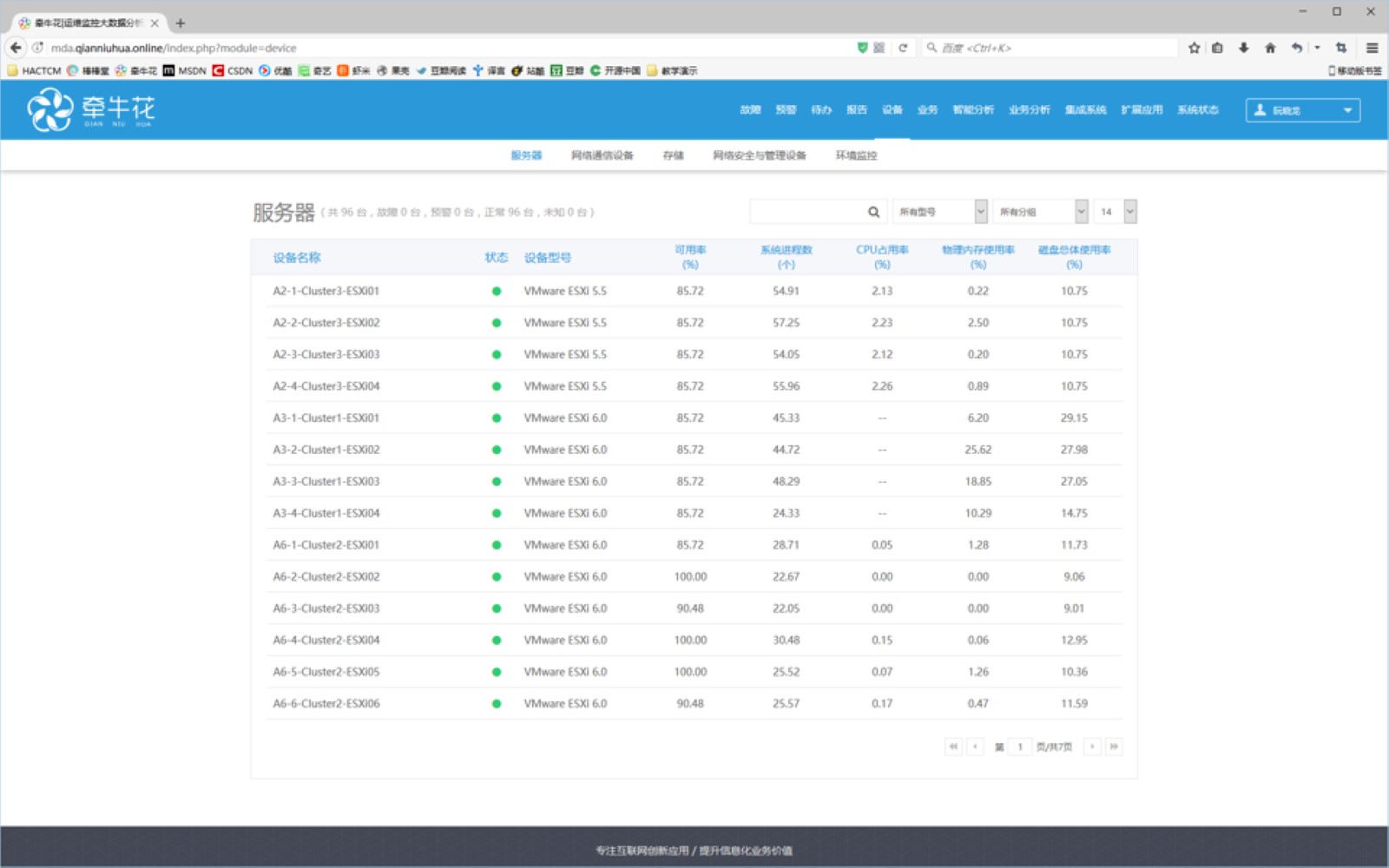 5.我的目标：努力说清楚、尽量看明白、课下能学习
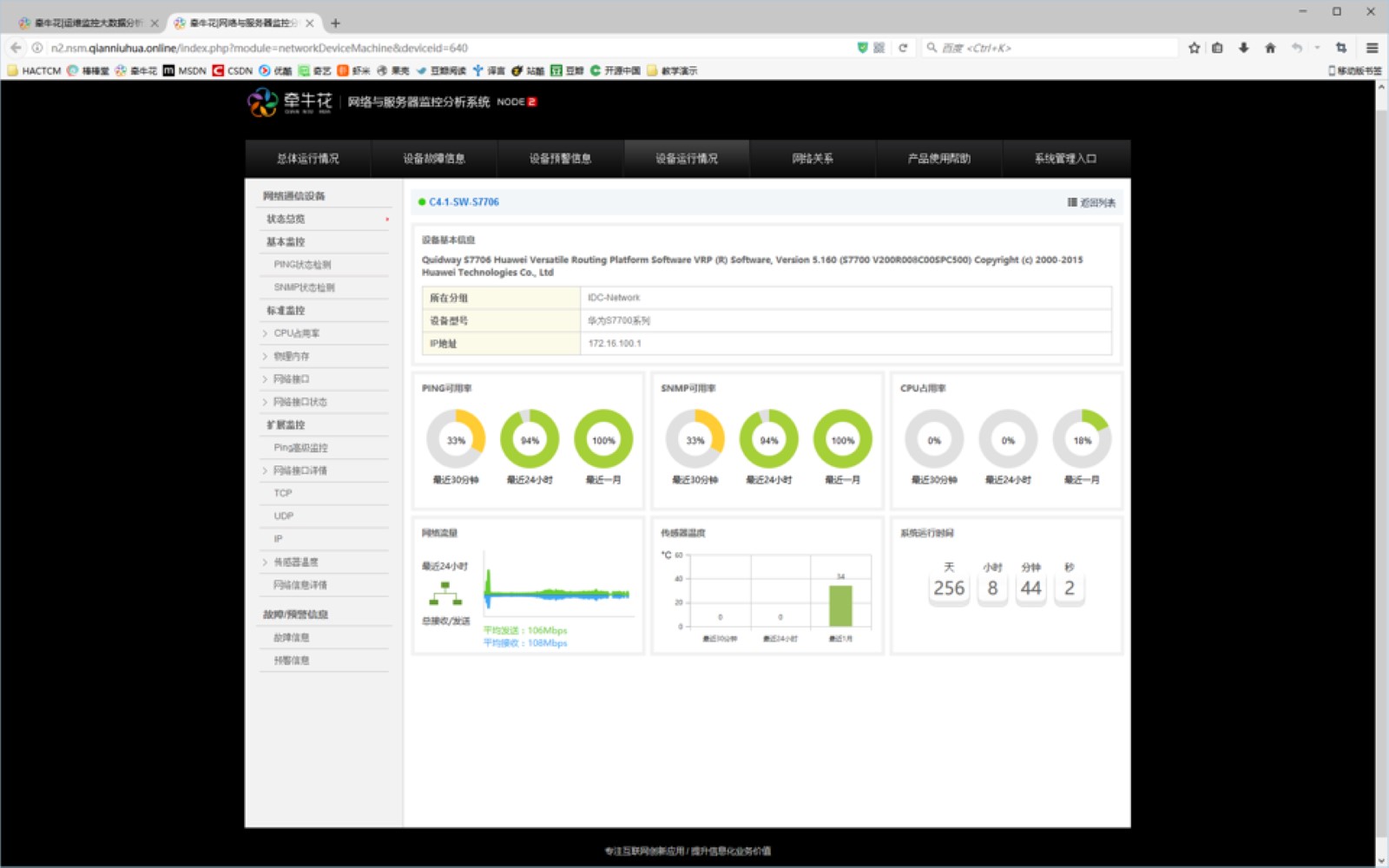 5.我的目标：努力说清楚、尽量看明白、课下能学习
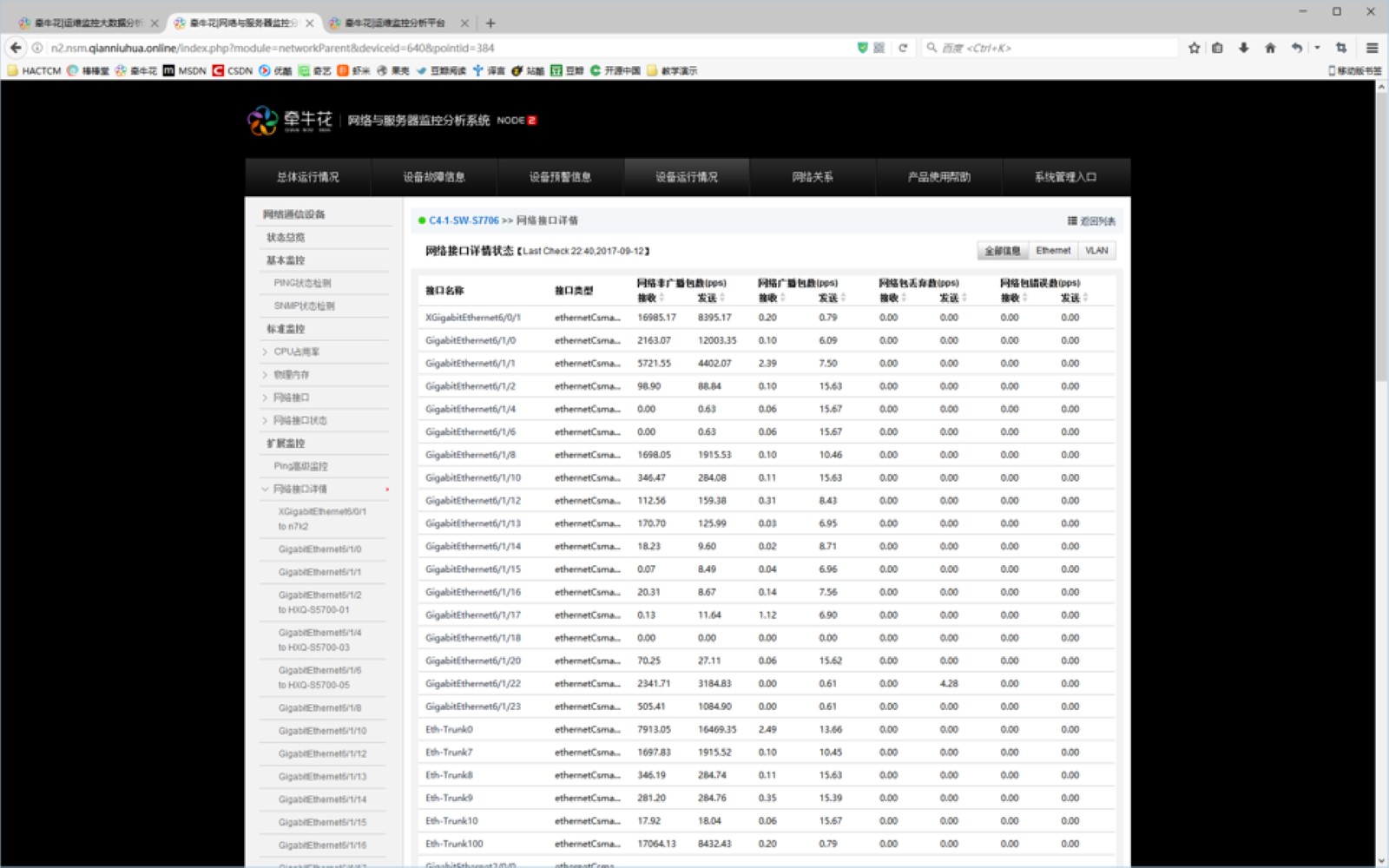 5.我的目标：努力说清楚、尽量看明白、课下能学习
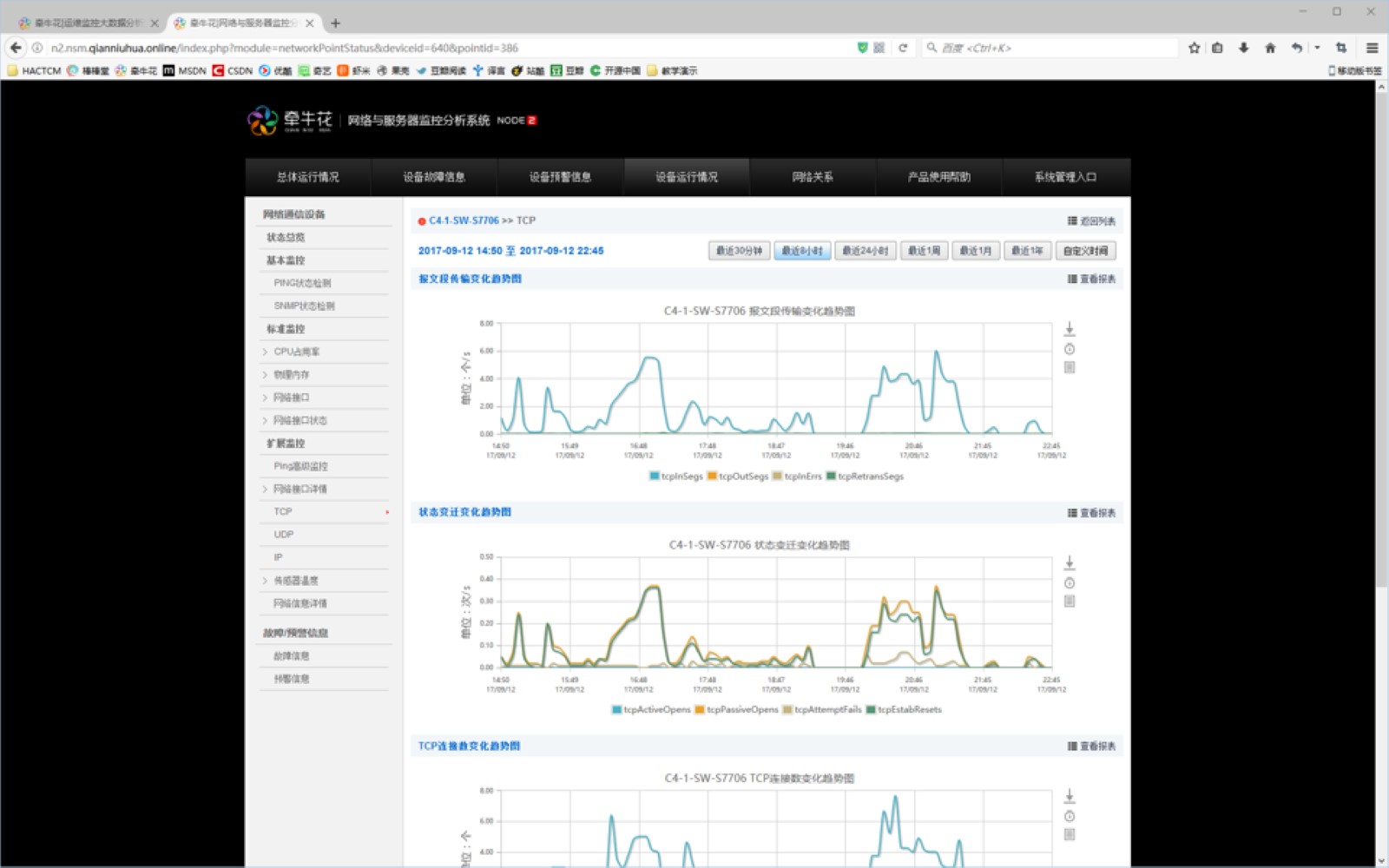 5.我的目标：努力说清楚、尽量看明白、课下能学习
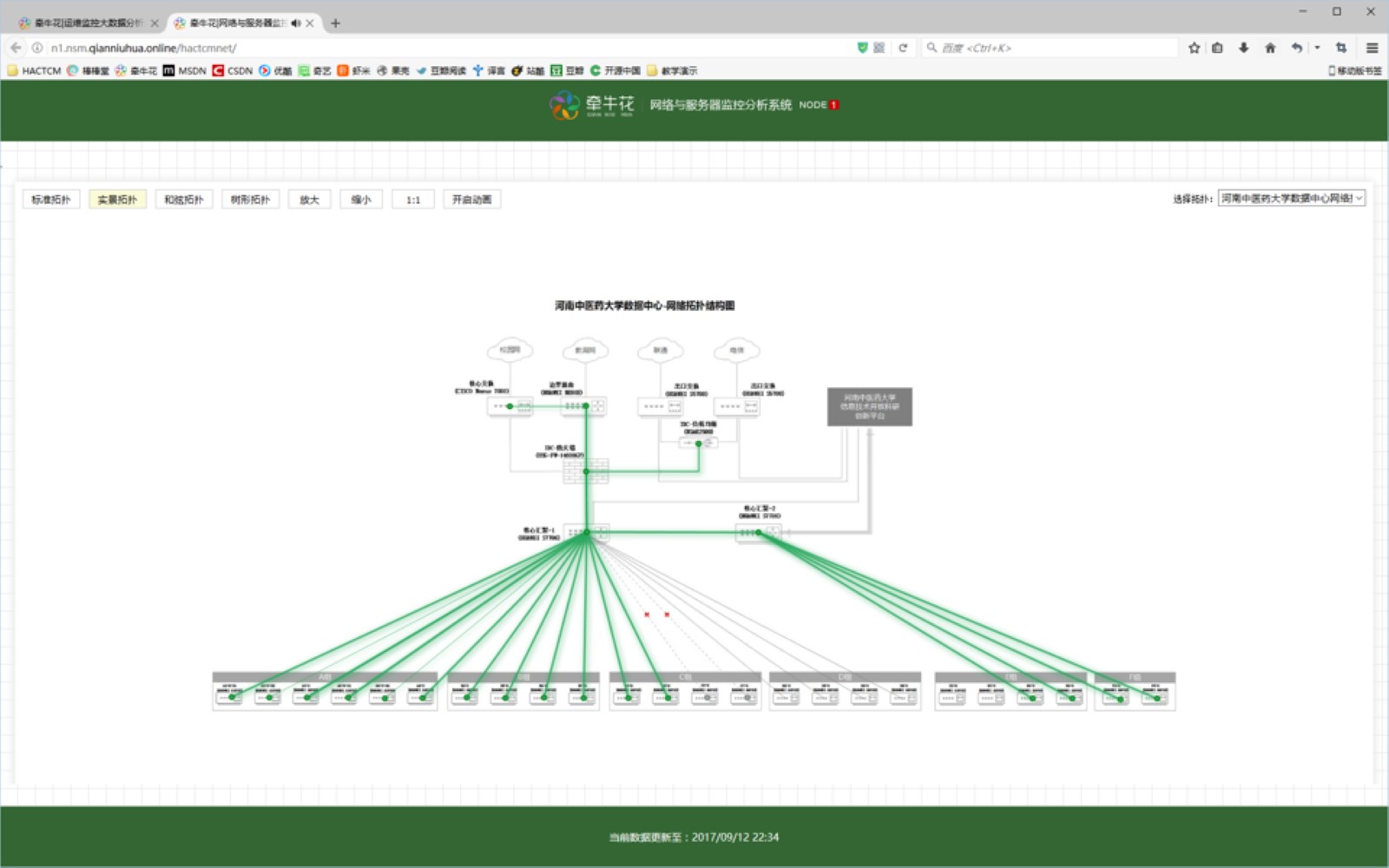 5.我的目标：努力说清楚、尽量看明白、课下能学习
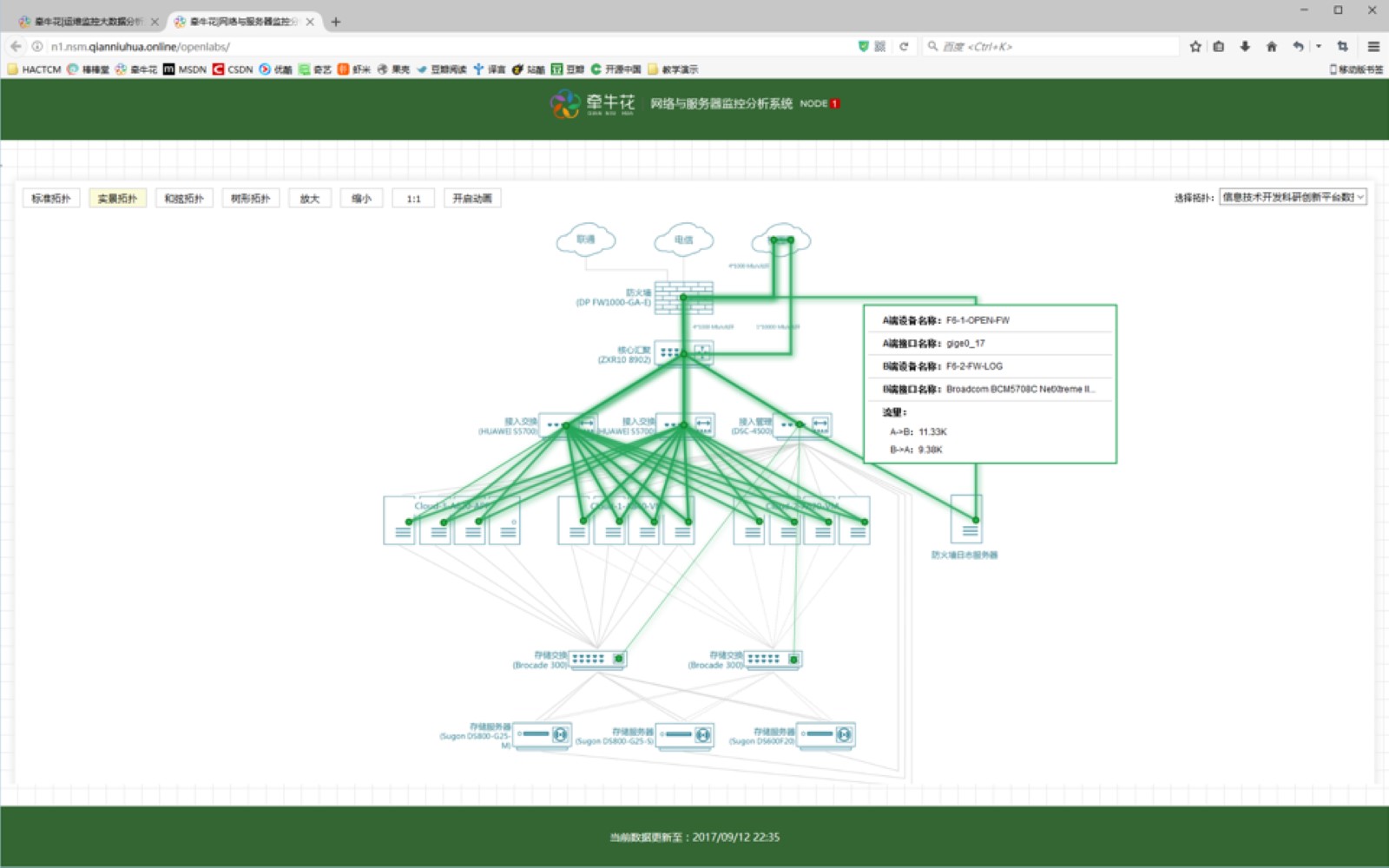 5.我的目标：努力说清楚、尽量看明白、课下能学习
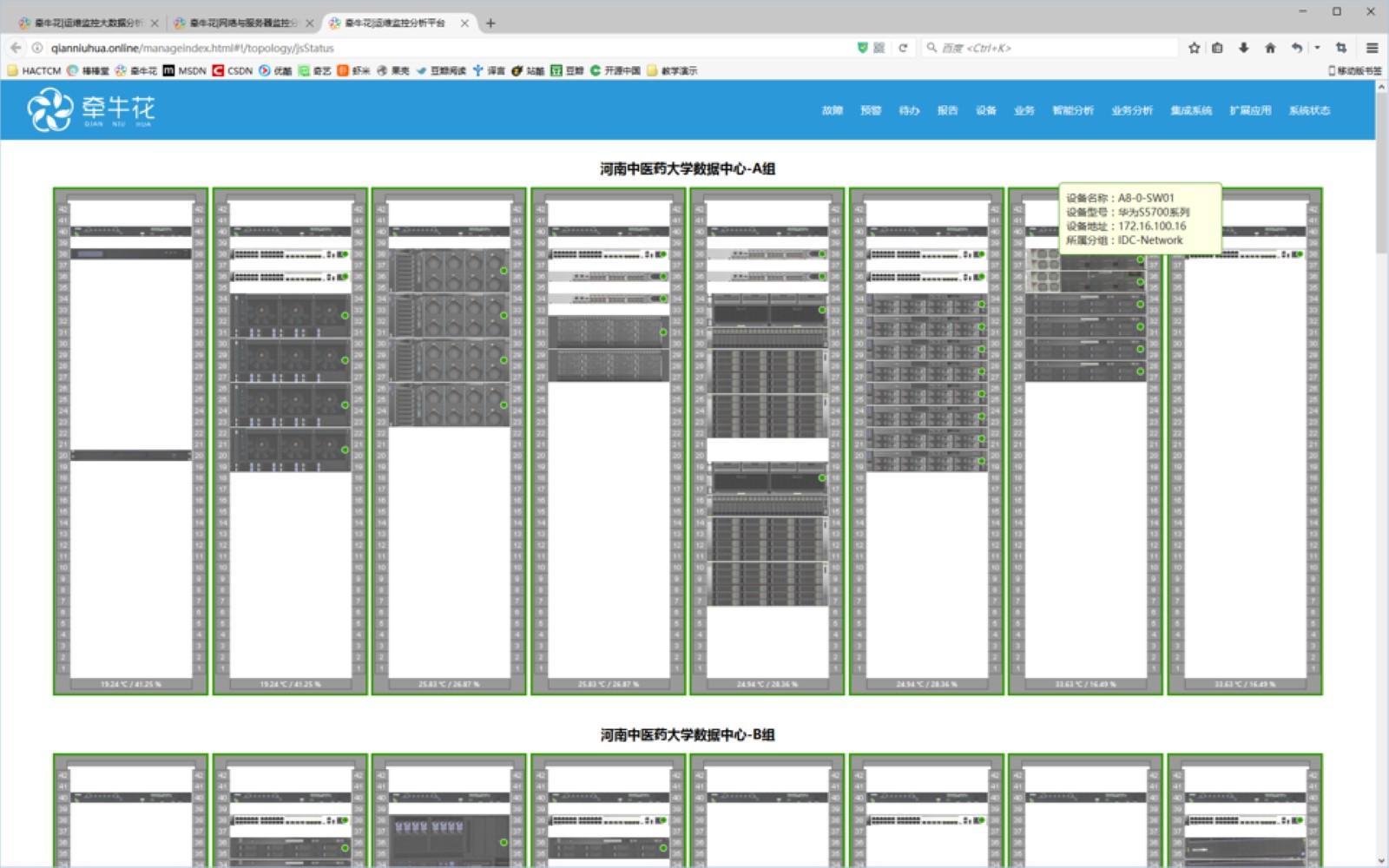 5.我的目标：努力说清楚、尽量看明白、课下能学习
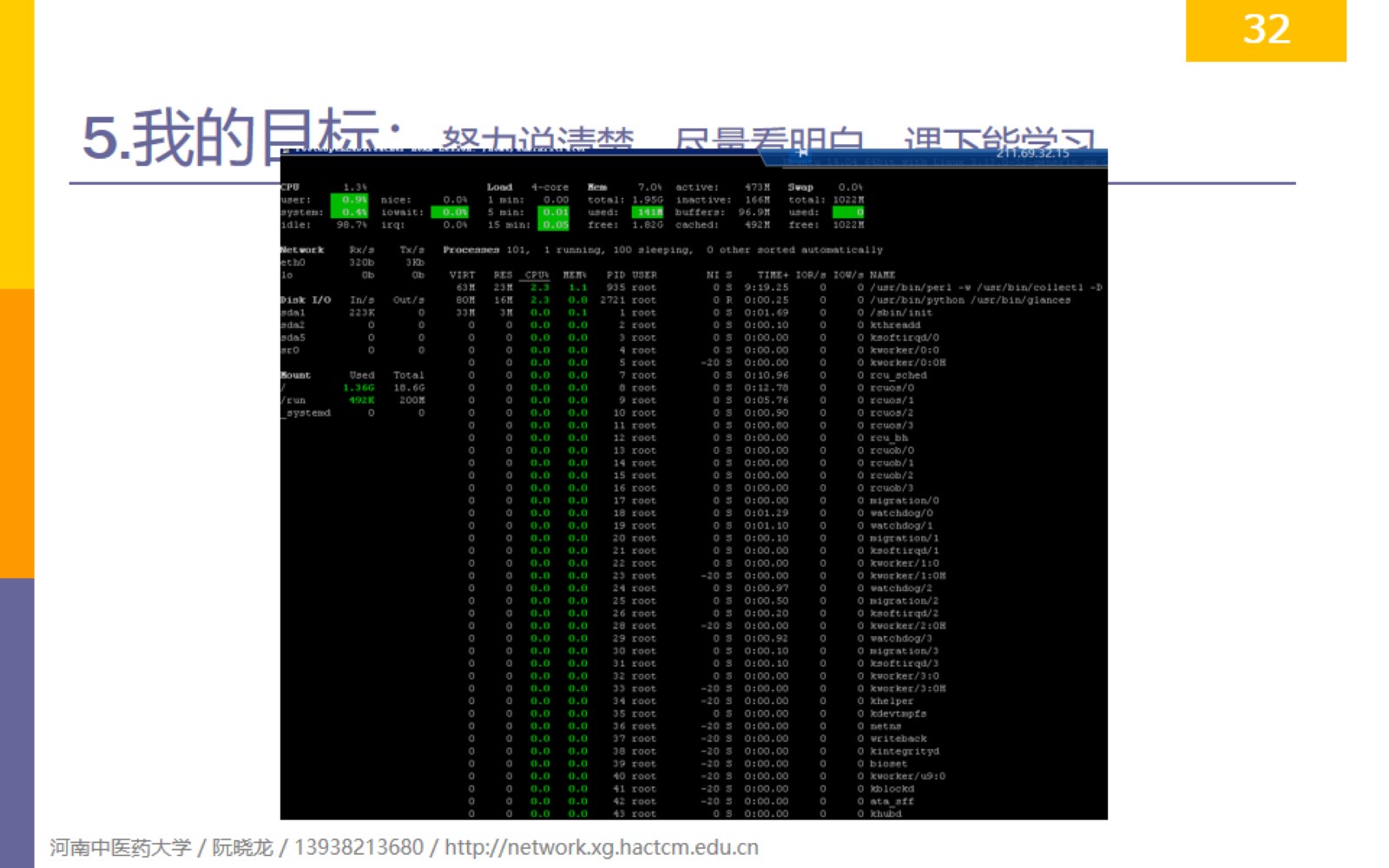 5.我的目标：努力说清楚、尽量看明白、课下能学习
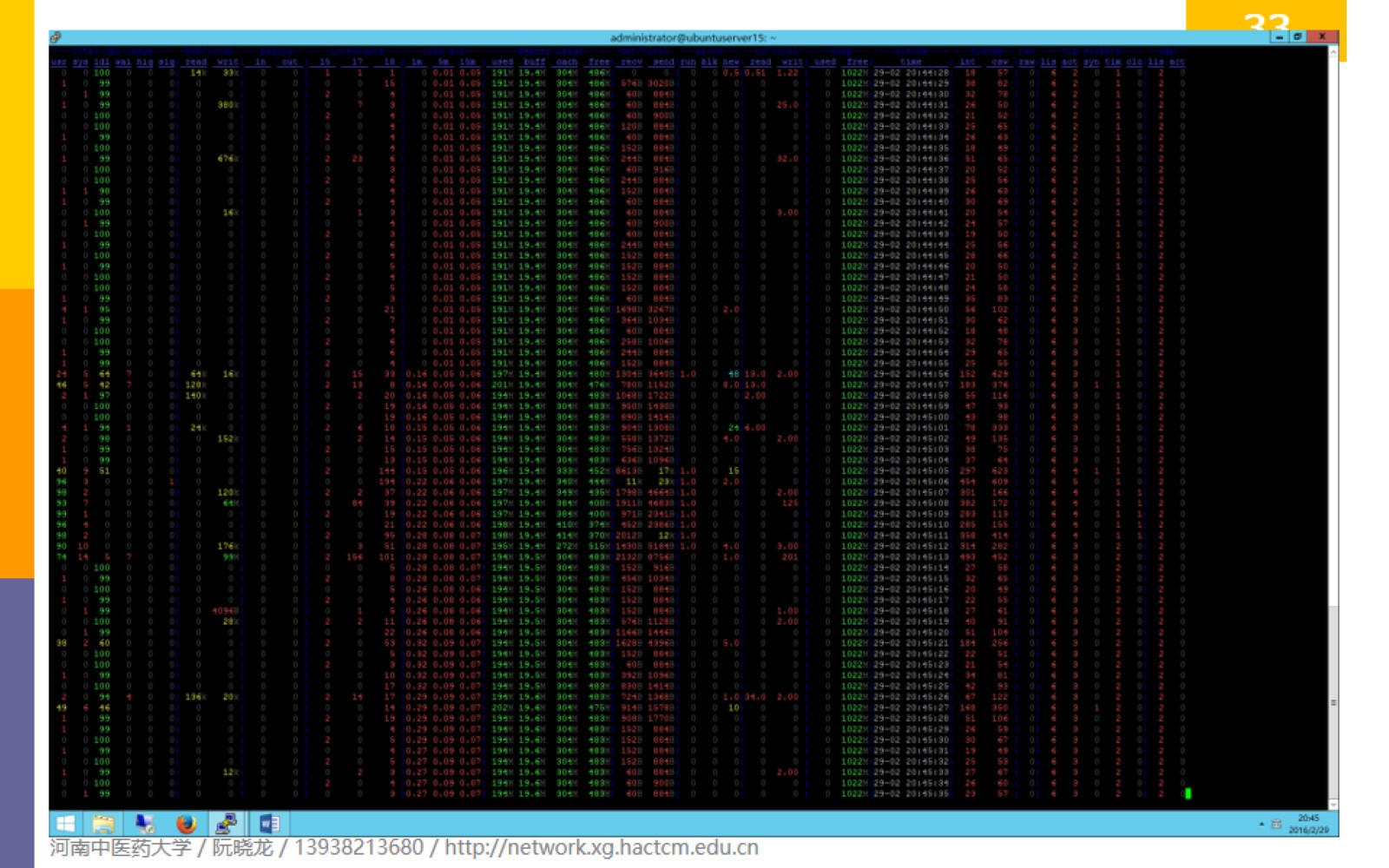 5.我的目标：努力说清楚、尽量看明白、课下能学习
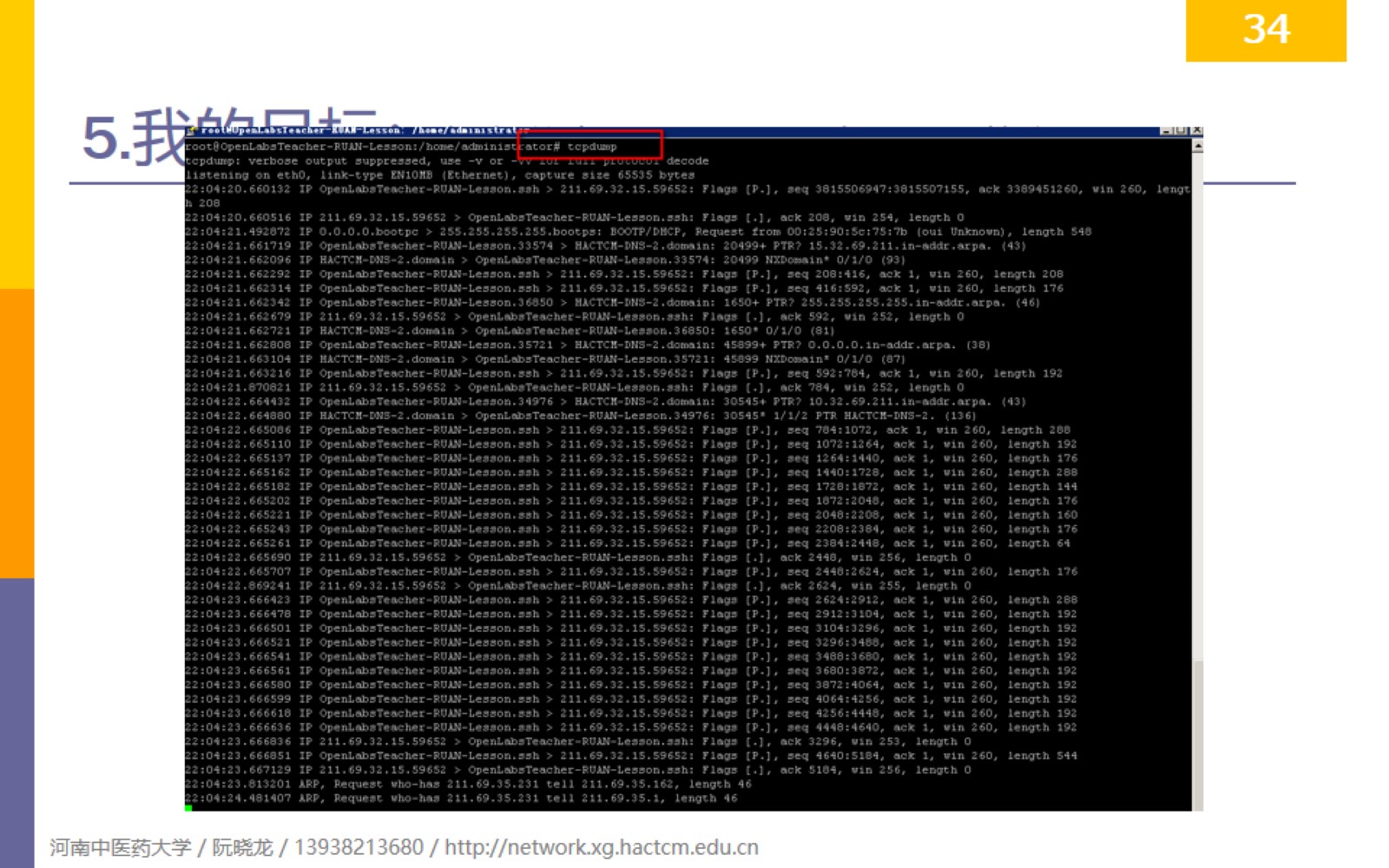 5.我的目标：努力说清楚、尽量看明白、课下能学习
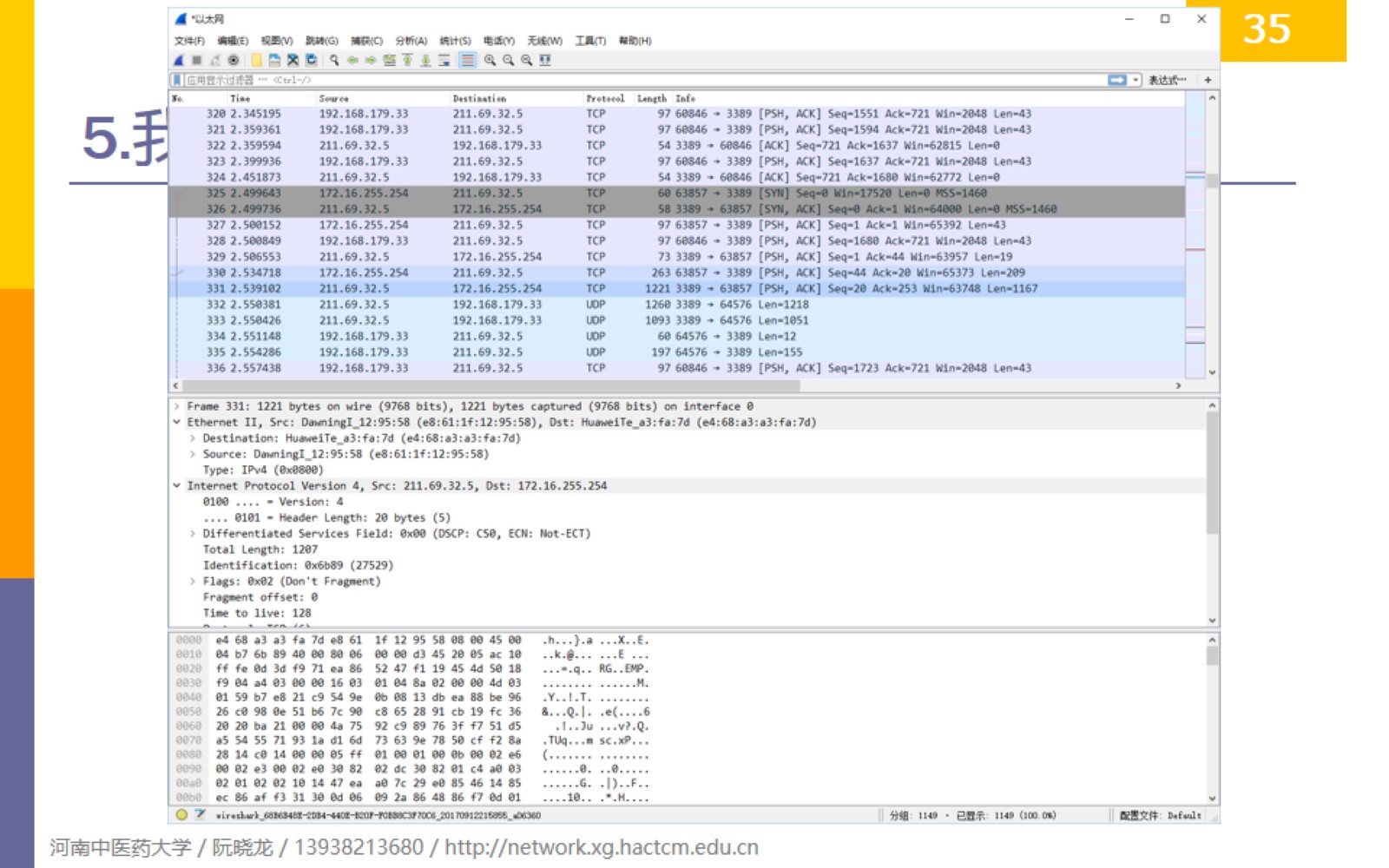 5.我的目标：努力说清楚、尽量看明白、课下能学习
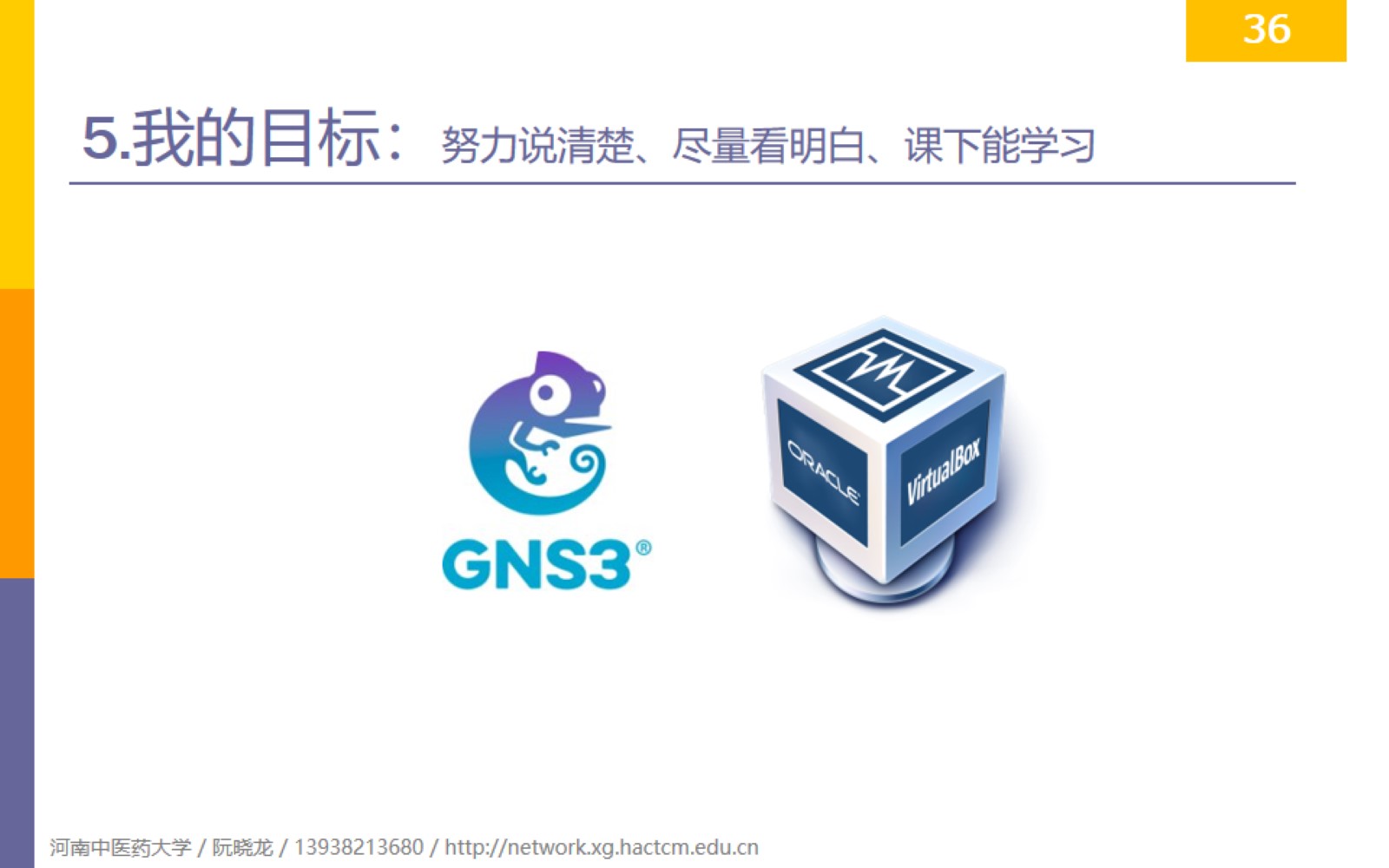 5.我的目标：努力说清楚、尽量看明白、课下能学习
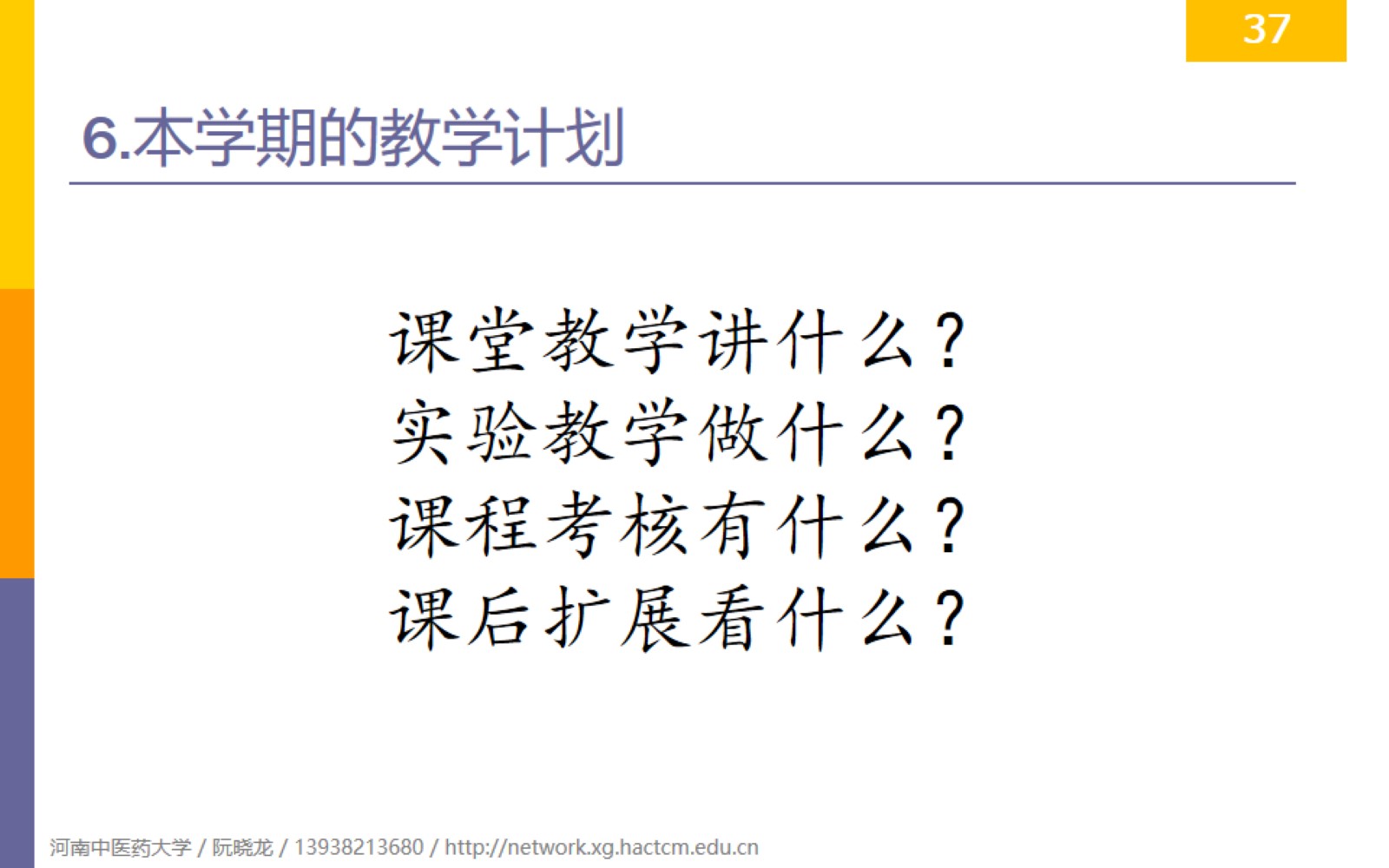 6.本学期的教学计划
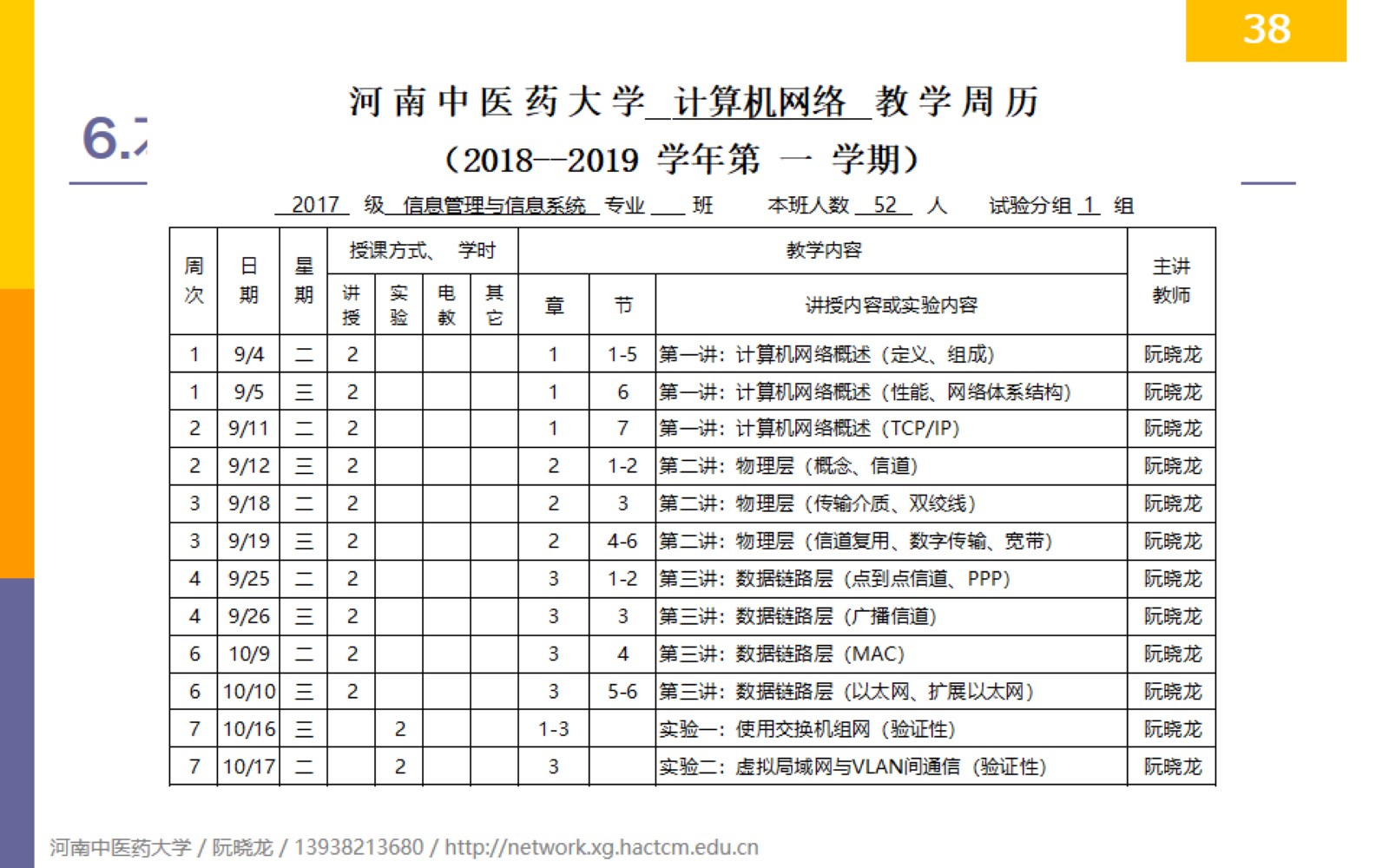 6.本学期的教学计划
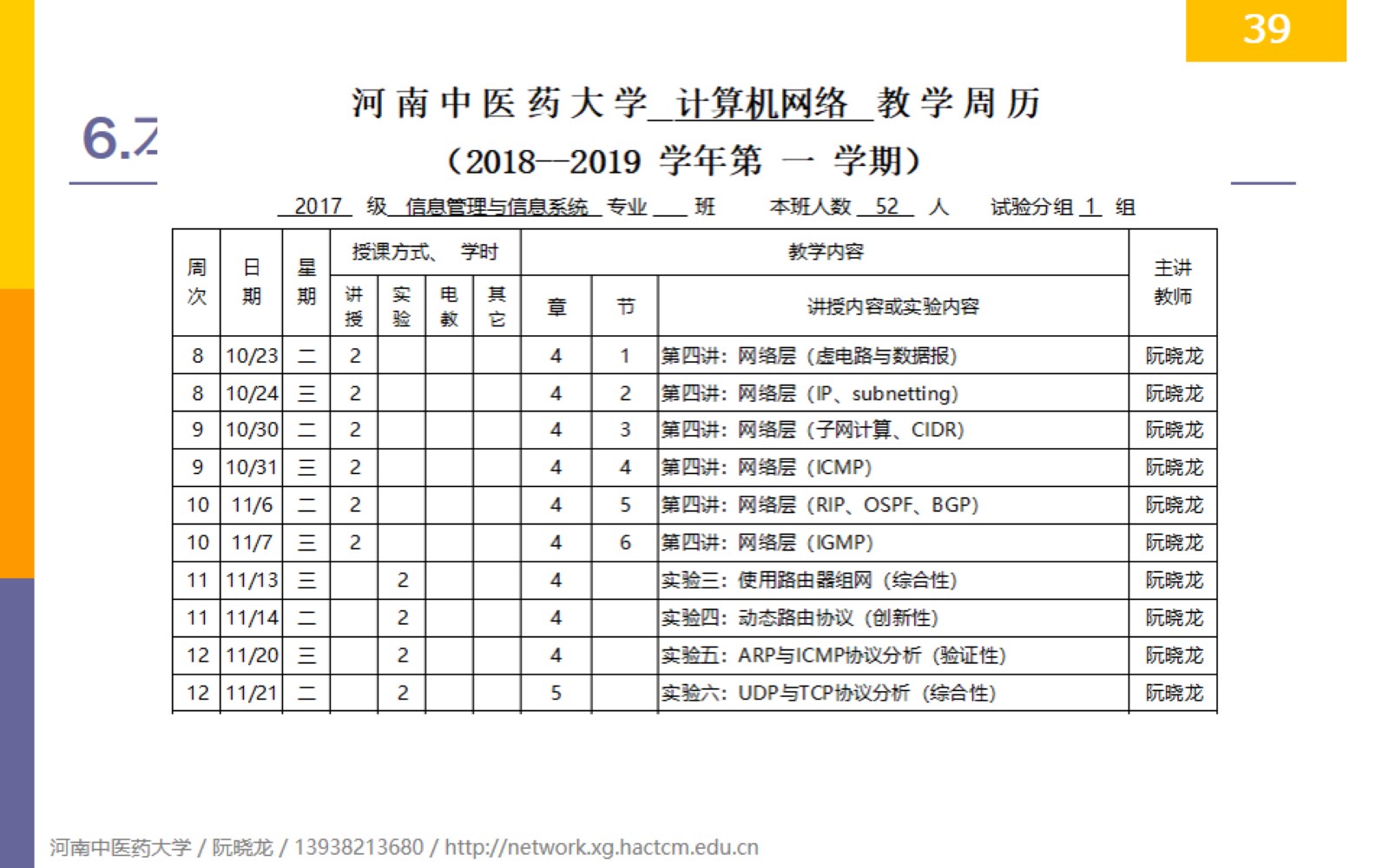 6.本学期的教学计划
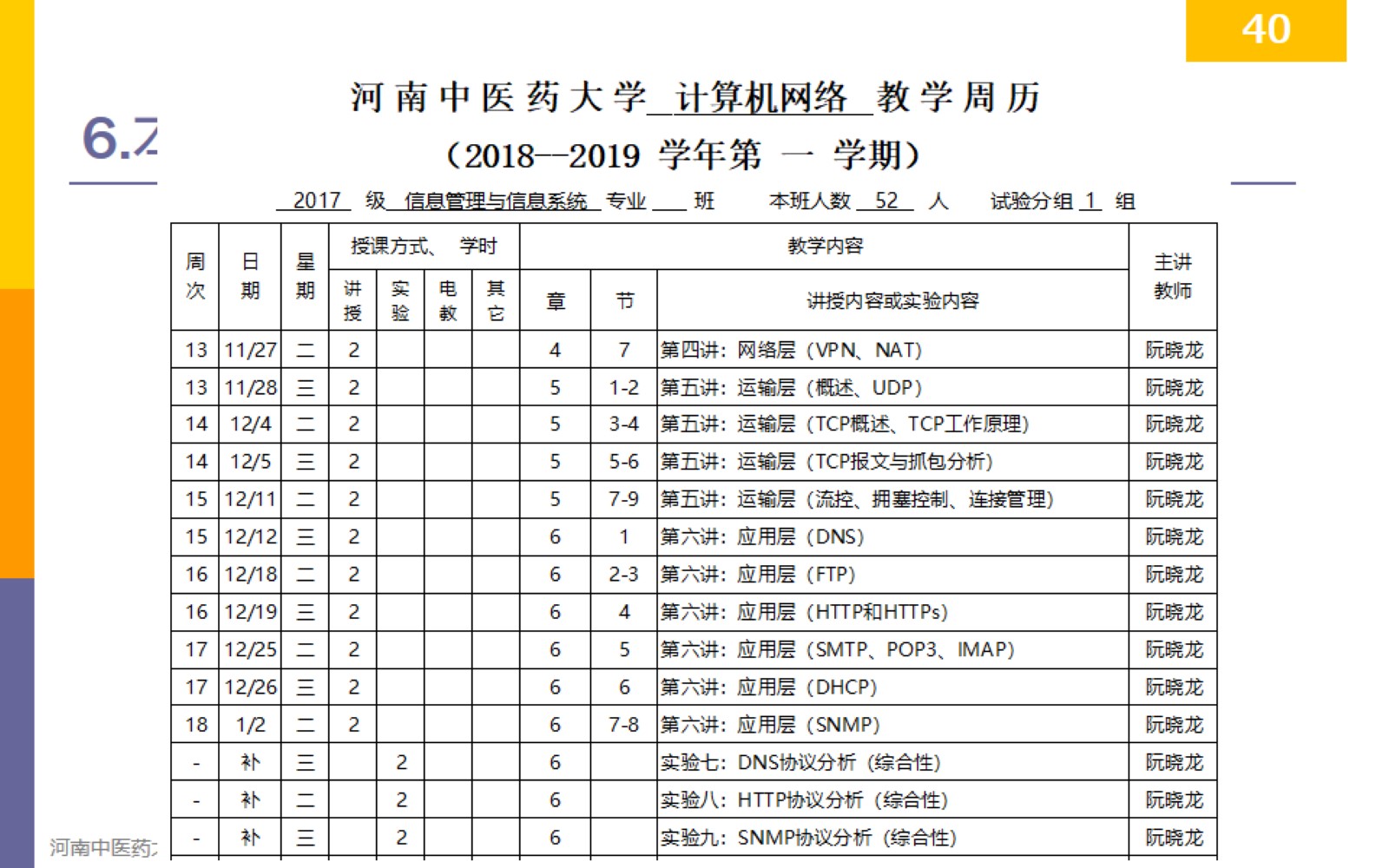 6.本学期的教学计划
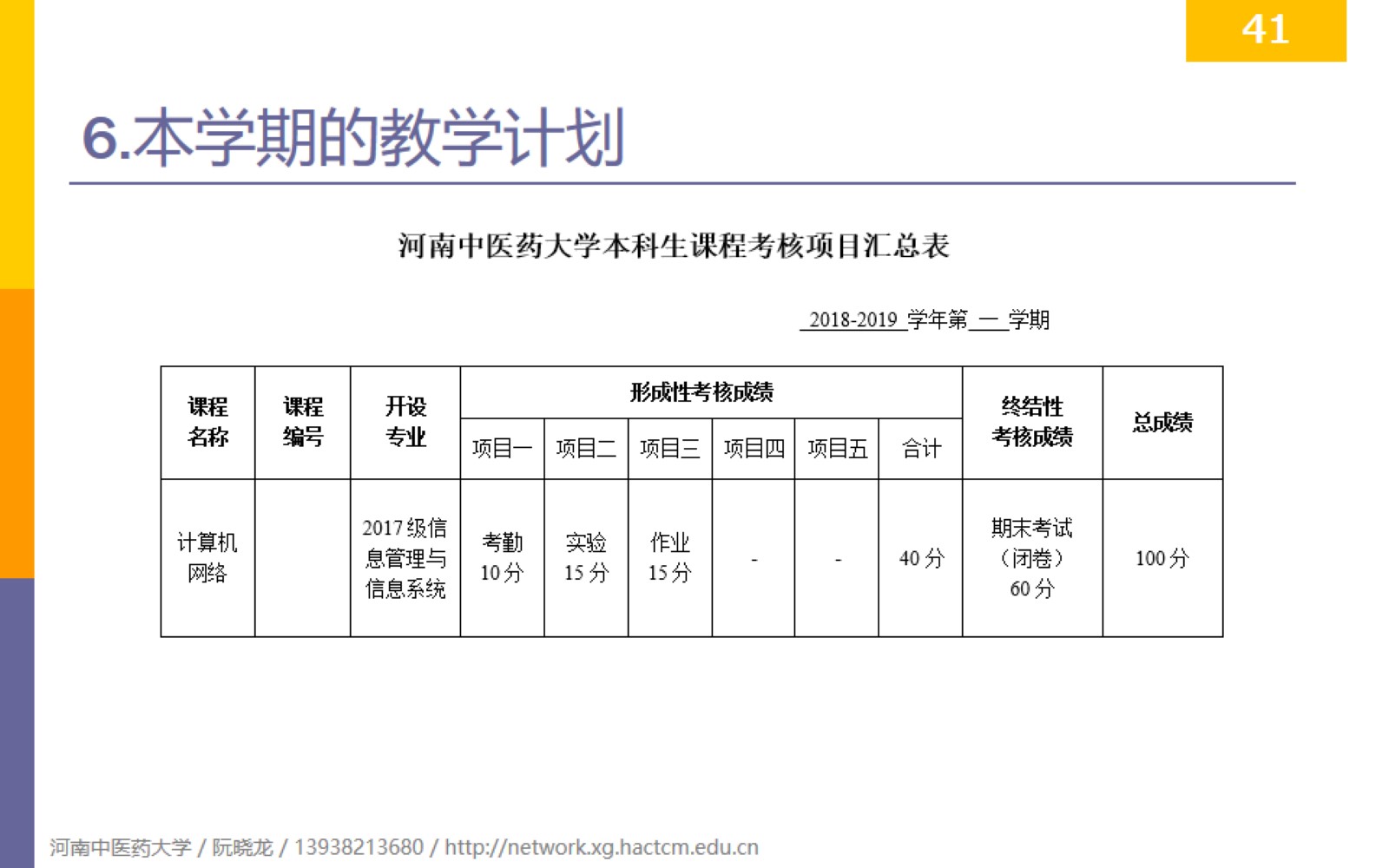 6.本学期的教学计划
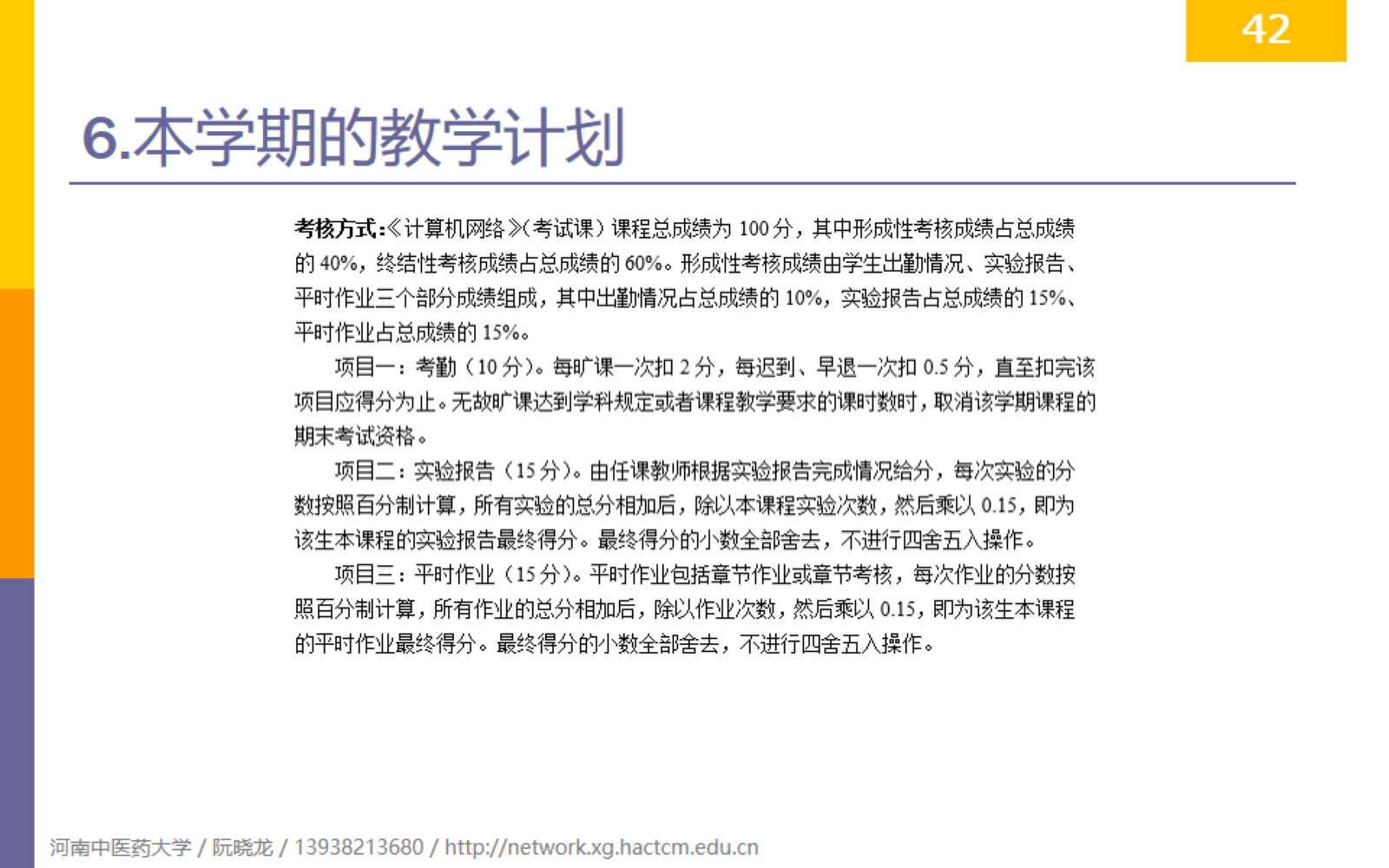 6.本学期的教学计划
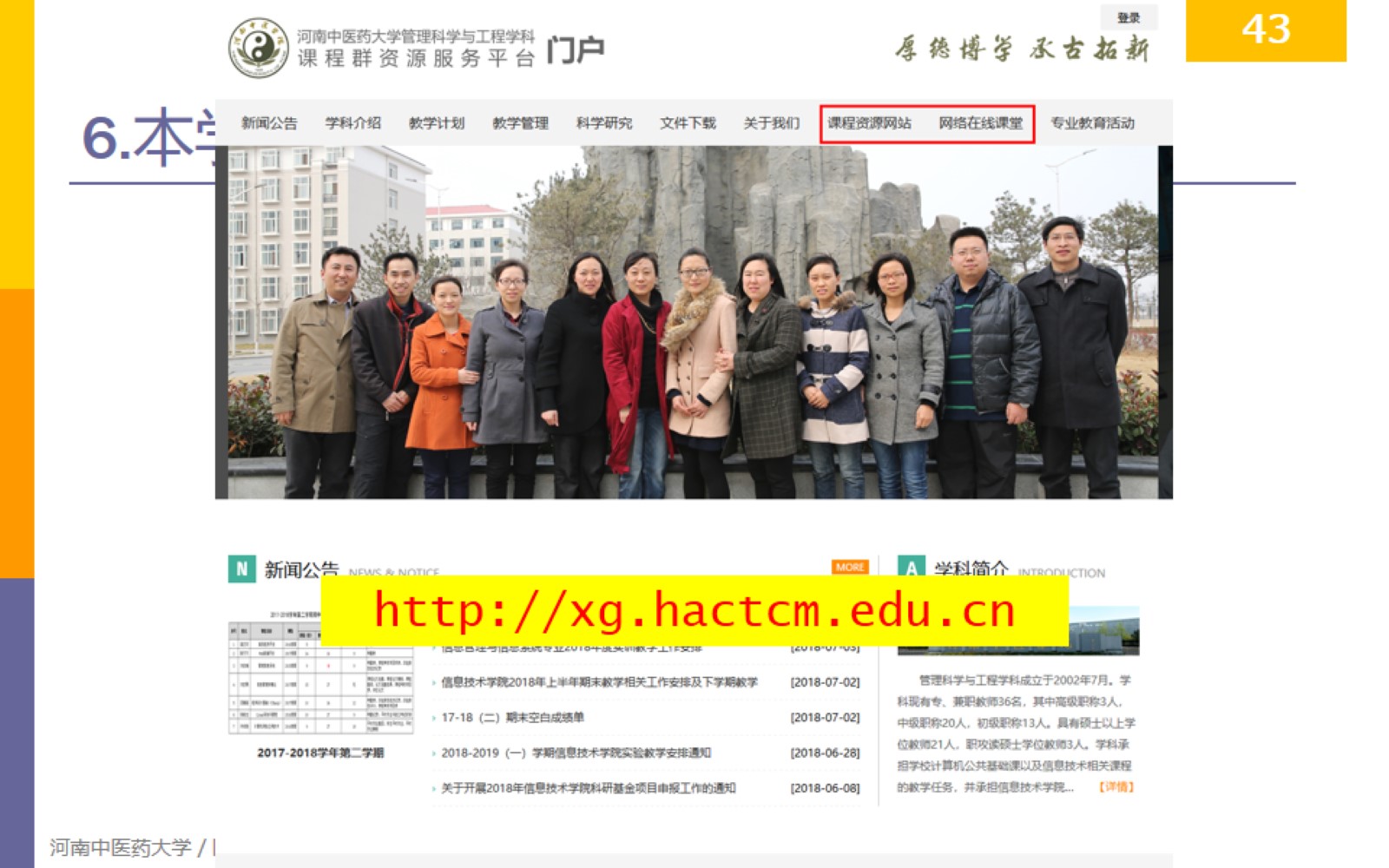 6.本学期的教学计划
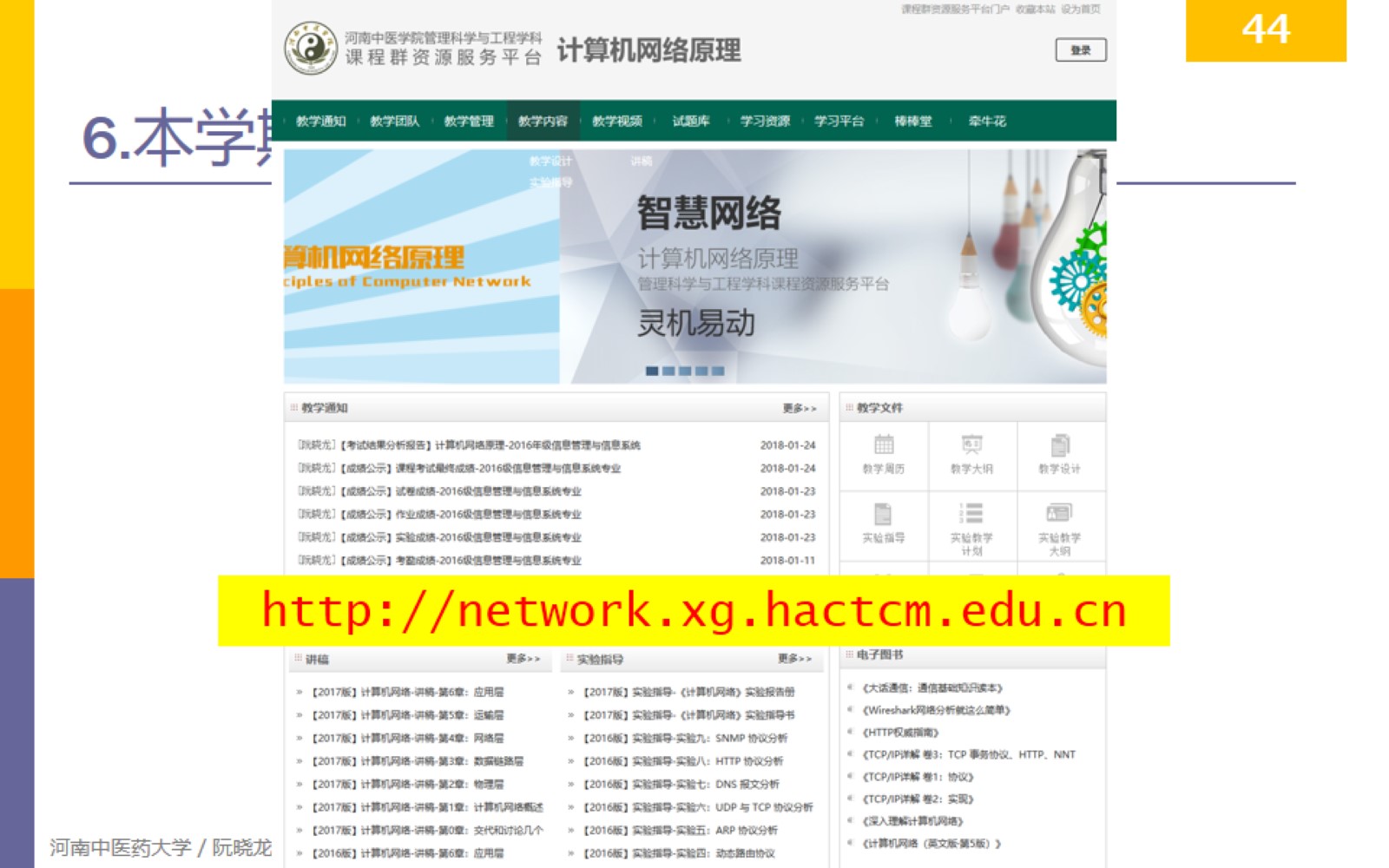 6.本学期的教学计划
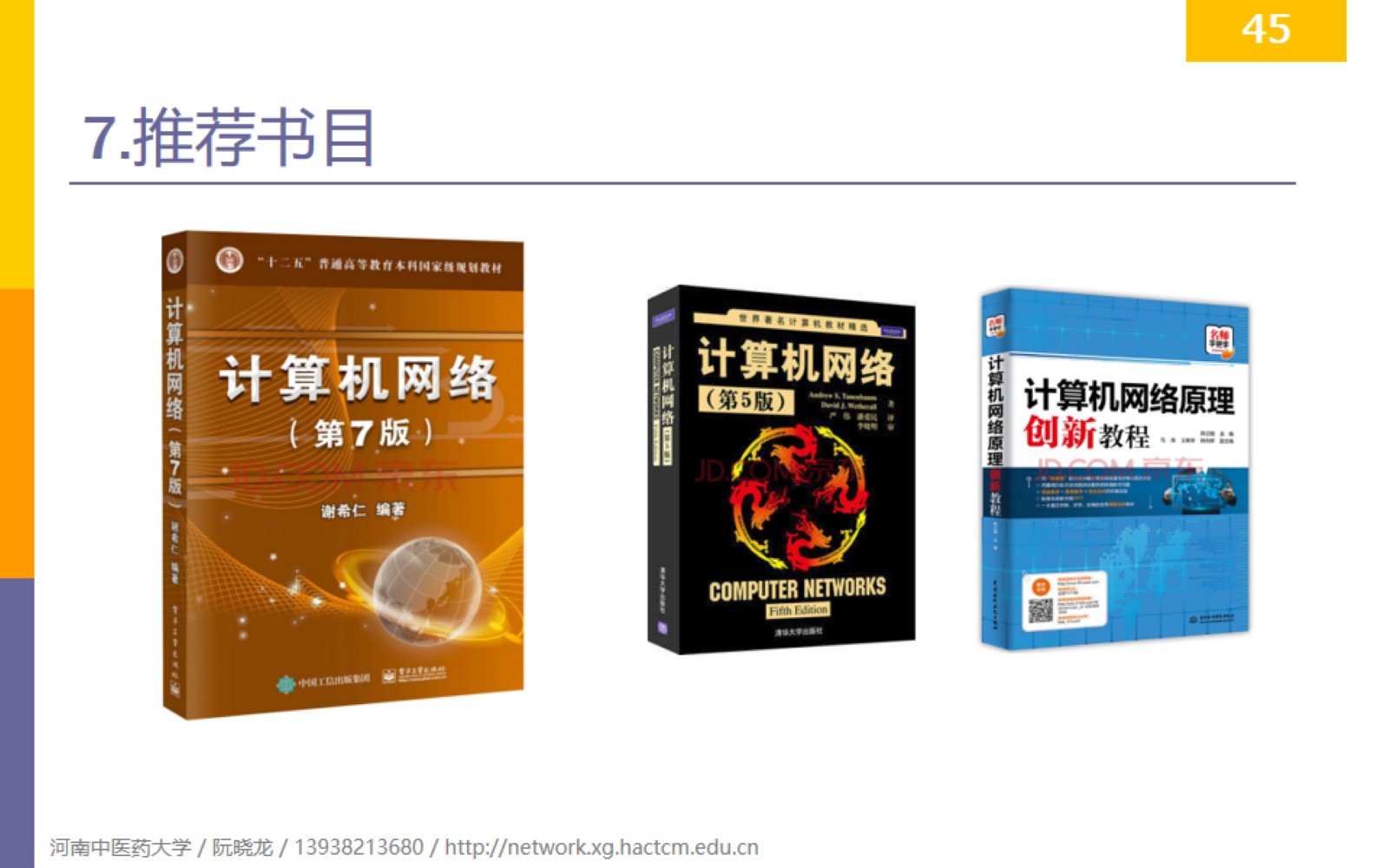 7.推荐书目
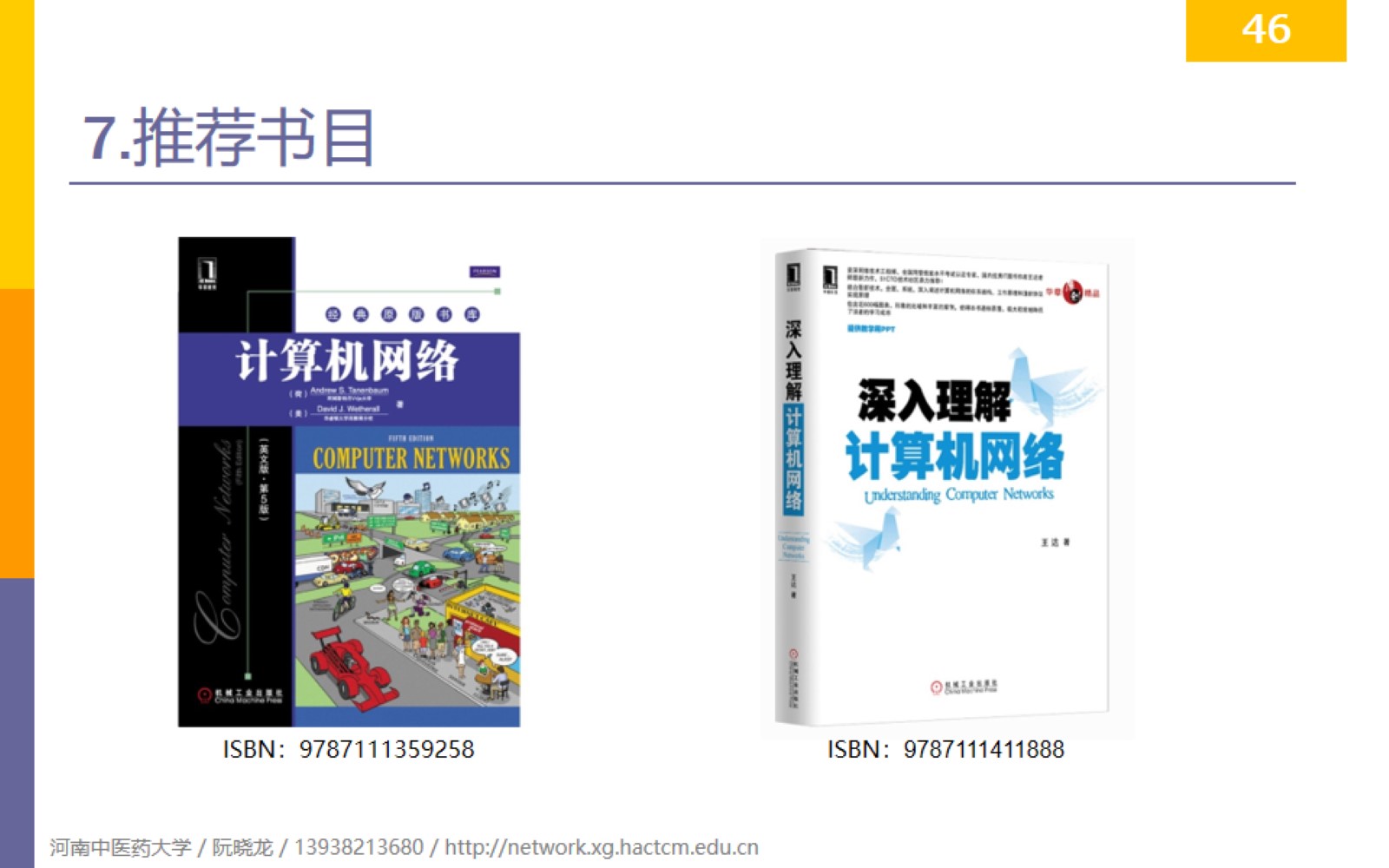 7.推荐书目
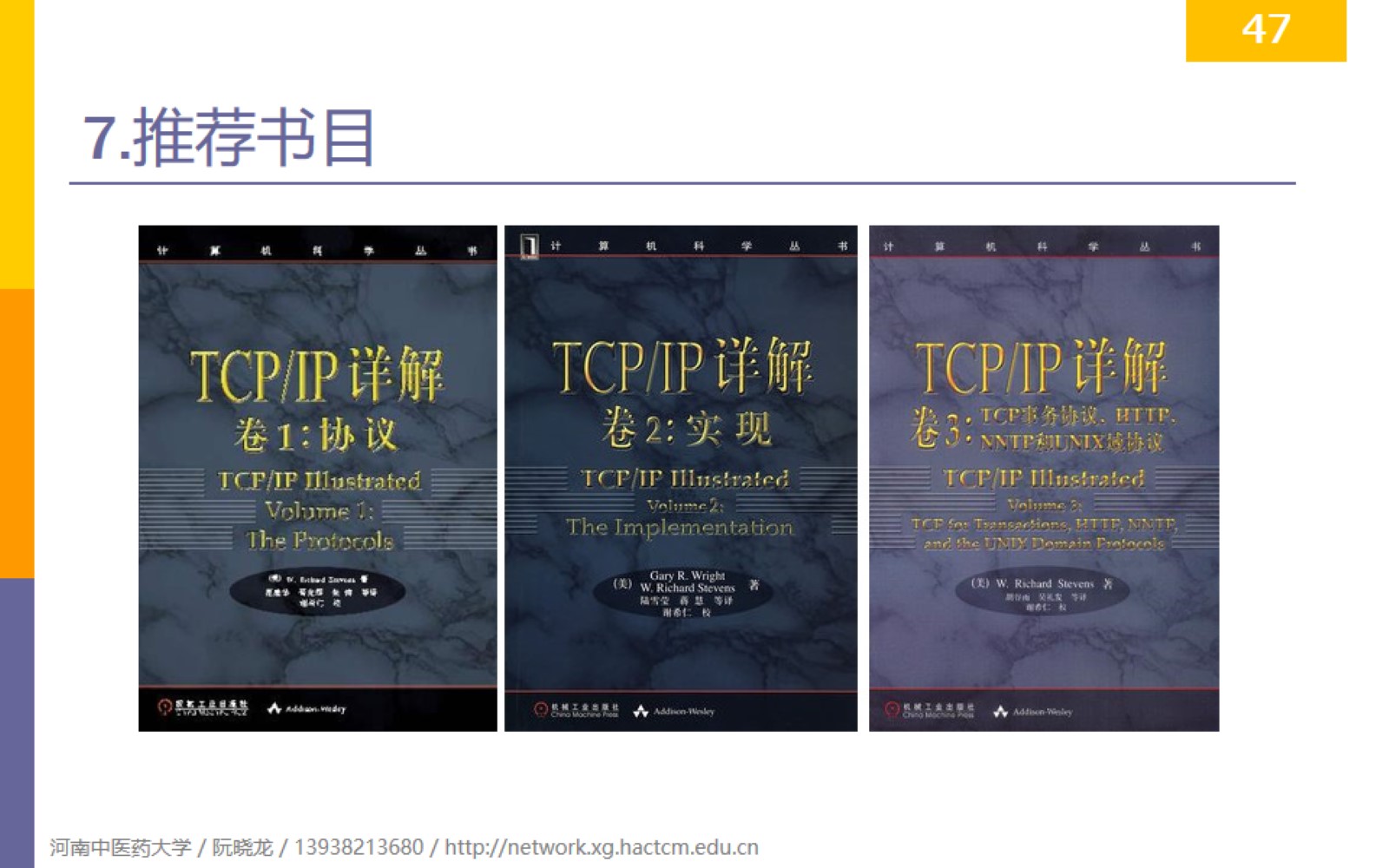 7.推荐书目
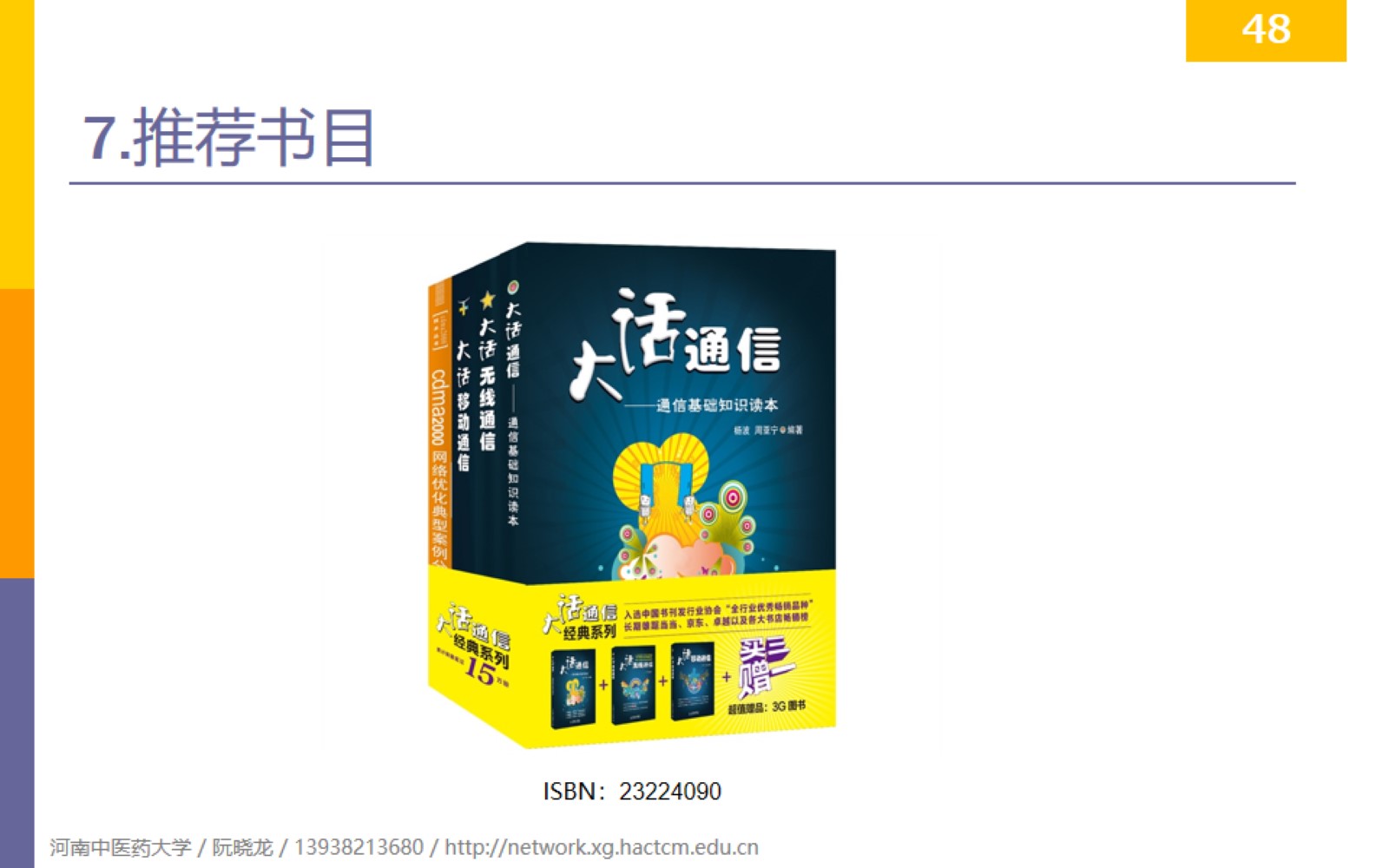 7.推荐书目
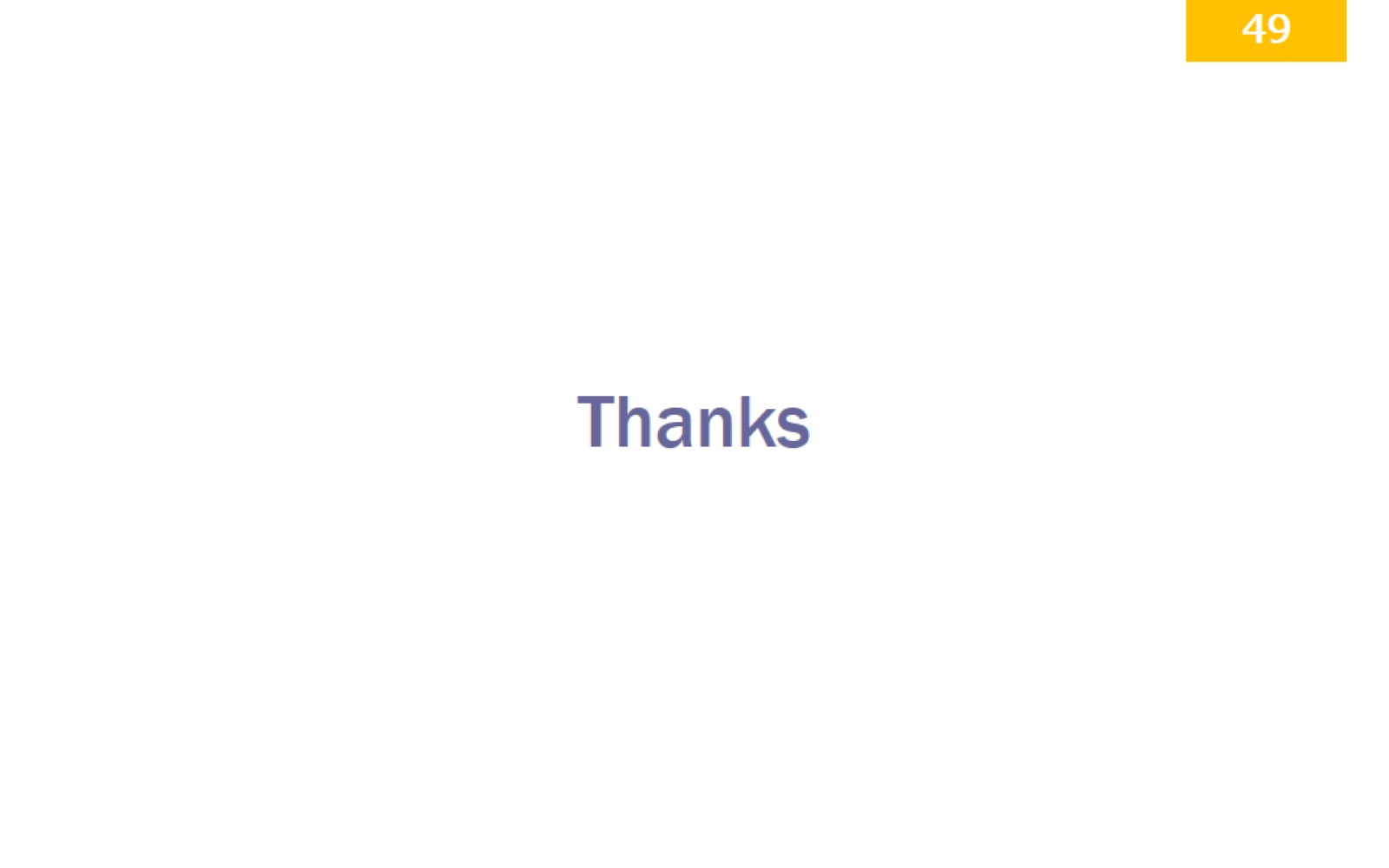 Thanks